Biomethan für eine Grüne Mobilität

Rahmenbedingungen, Fahrzeug Praxis, Tankstellen Technik, Entwicklungspotentiale
Michael Köttner 
2. Vorsitzender FnBB e.V.

Am Feuersee 8
74592 Kirchberg/Jagst
Tel. +49/7954 926203
Email: koettner@fnbb.org
Inhalt
Warum Biomethan und Biogas

 CNG Fahrzeuge weltweit
 CNG Fahrzeugtyen, Leichte Nutzfahrzeuge,  Busse + Nutzfahrzeuge, schwere Lastkraftwagen
 Bio-CNG + Bio-LNG-Tankstellen
 Beispiele: Schweden, Finnland, Österreich, Deutschland
Warum Biomethan und Grüne Gase ?

Klimaschutz

Dekarbonisierung und Entfossilisierung der Wirtschaft

Ersatz von teuren fossilen Brennstoffen in entlegenen Gebieten

Reduktion von lokalen Emissionen
	- Über 90% CO2 Reduktion. Bei Gülle und Mist bis zu 202% möglich (RED 2).
	- fast keine NOx und Partikelemissionen, keine SOx.
 
Sektoren-übergreifende Leistungen
	- Power to Gas aus abgetrenntem CO2
	- Biomethan aus Blüh- und Humusaufbauenden Pflanzen trägt 
	  zur Biodiversität bei
Biomethan Anlagen in Europa
31 Länder in Europe haben Biogas Anlagen, aber nur 18 haben Aufbereitungsanlagen für Biomethan.
In 2019 gab es 725 Biomethan Anlagen
Starkes Wachstum in den Sektoren für Bio-CNG, Bio-LNG und Gebäudeheizung
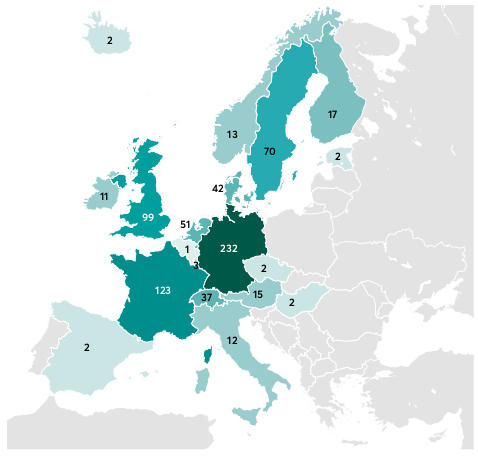 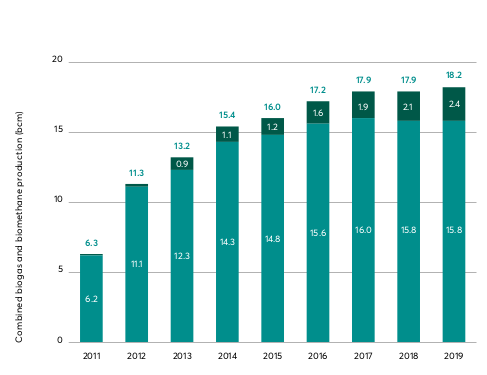 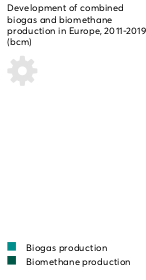 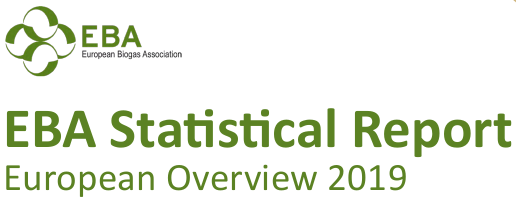 Geschichte Gasfahrzeuge in DE
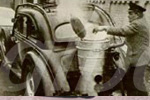 Bis 1994 individuelle Montage von Gasmotoren mit Holz, Kohle, Biogas, CNG als Brennstoff. (Italien seit 60 Jahren)
Ab 1994 kommen Automobilhersteller wie Volvo, BMW, Ford, VW mit mehreren CNG-Modellen und vielen Motorumbauten mit Gasspeicher im Kofferraum auf den Markt (Bild VW Golf 1995).
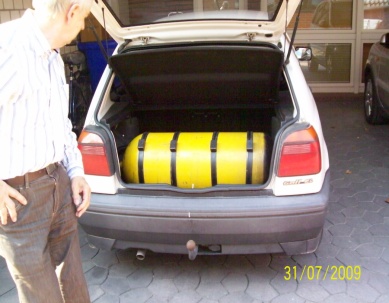 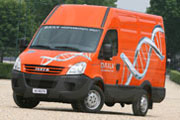 Ab 2000 werden weitere Hersteller wie z.B. OPEL,FIAT auf dem Markt aktiv und der Unterflurtank ist Standard. Leichtlastkraftwagen mit CNG-Motoren werden immer beliebter.

2008/2009 der Turbomotor ist marktreif 
FIAT, OPEL und VW entwickeln optimierte CNG-Motoren
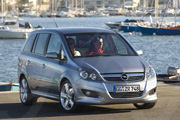 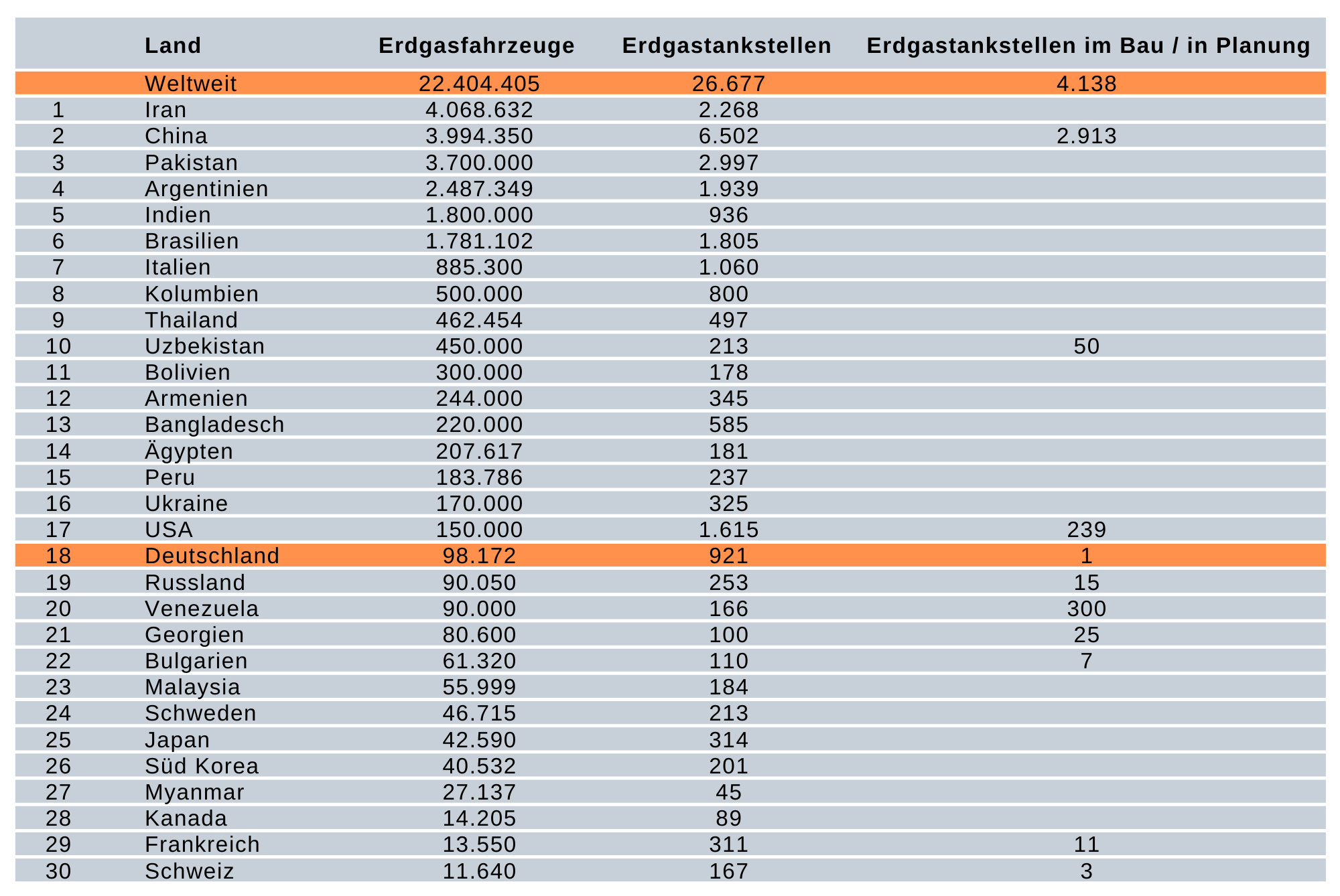 Motor-Typen Erdgas (CNG) 	

Motoren sind in einer Vielzahl von Formaten erhältlich, fallen aber im Allgemeinen in die folgenden Kategorien:

Monovalent - 

Dezidierter Motor, der nur für den Betrieb mit Erdgas oder Biomethan optimiert ist

Maximaler Wirkungsgrad und beste Emissionsergebnisse

Monovalent +

Einige Spezialfahrzeuge mit Benzin-Reservetanks. Sollten nur für kurze Strecken verwendet werden.
 
Bivalent 

Bivalente Motoren arbeiten entweder mit Erdgas oder mit Benzin.

Bivalente Motoren sind entweder als Nachrüstsatz oder als "OEM"-Fahrzeug ab Ausstellungsraum erhältlich.
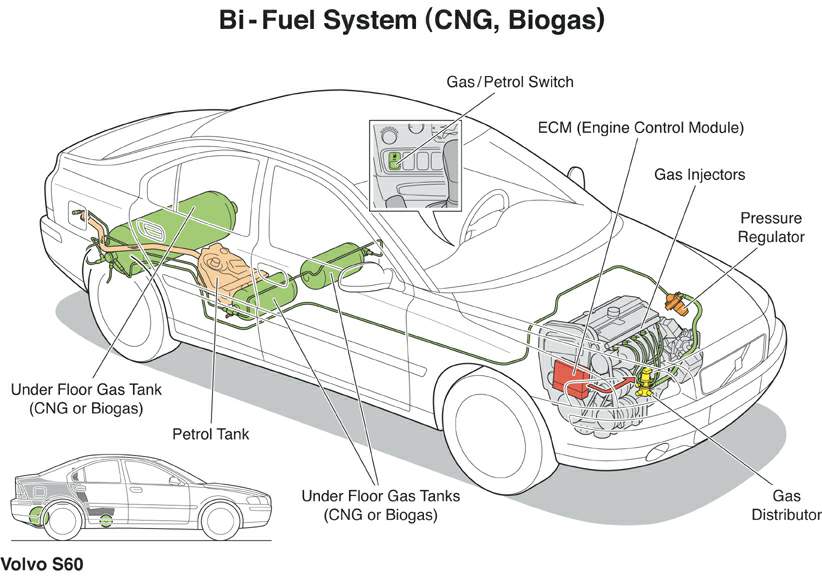 CNG Tank tested 600 bar
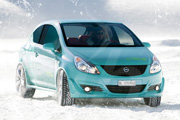 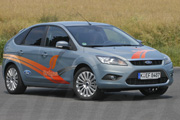 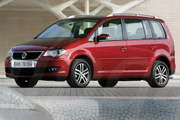 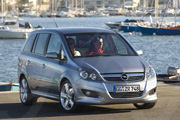 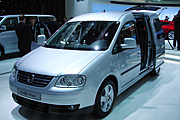 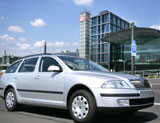 In Europa gibt es über 30 verschiedene Limousinentypen mit MONO- oder BI-VALENT CNG-Motoren
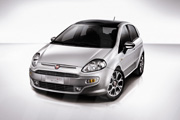 Hersteller in der Vergangenheit: VW, OPEL, MERCEDES, FORD, FIAT, SKODA,PORSCHE, PEUGEOT, RENAULT, CITREON, Toyota, Hyundai, Chevrolet usw.
Heute 18 Modelle in Europa: VW, Skoda, Seat, Audi, Fiat, Opel
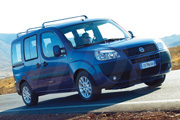 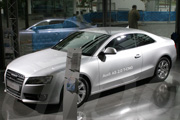 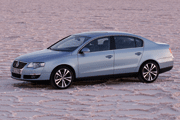 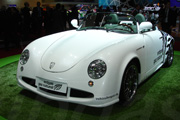 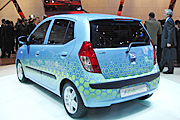 Vorstellung
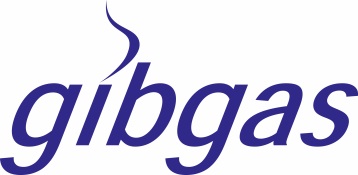 Neue CNG Auto Modelle
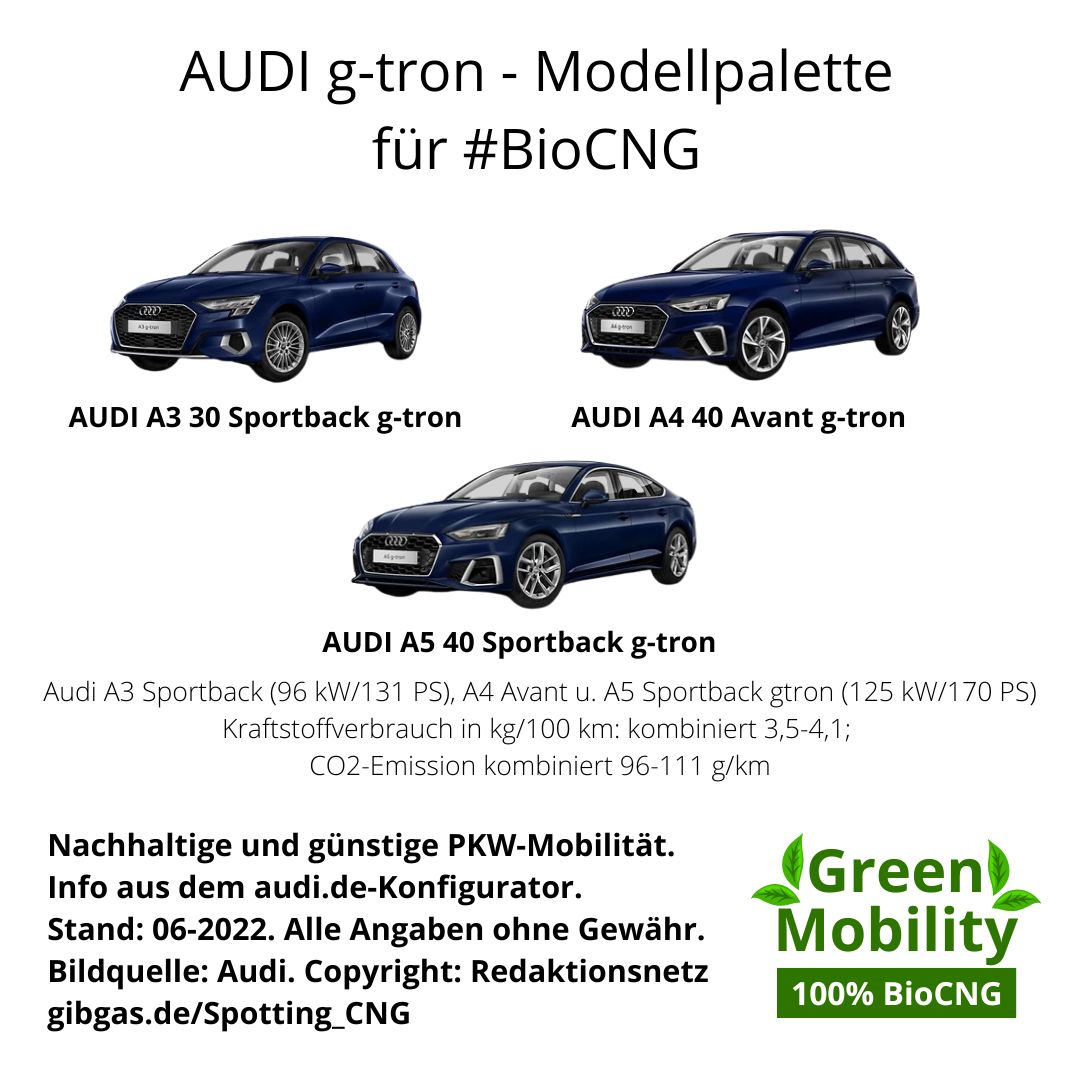 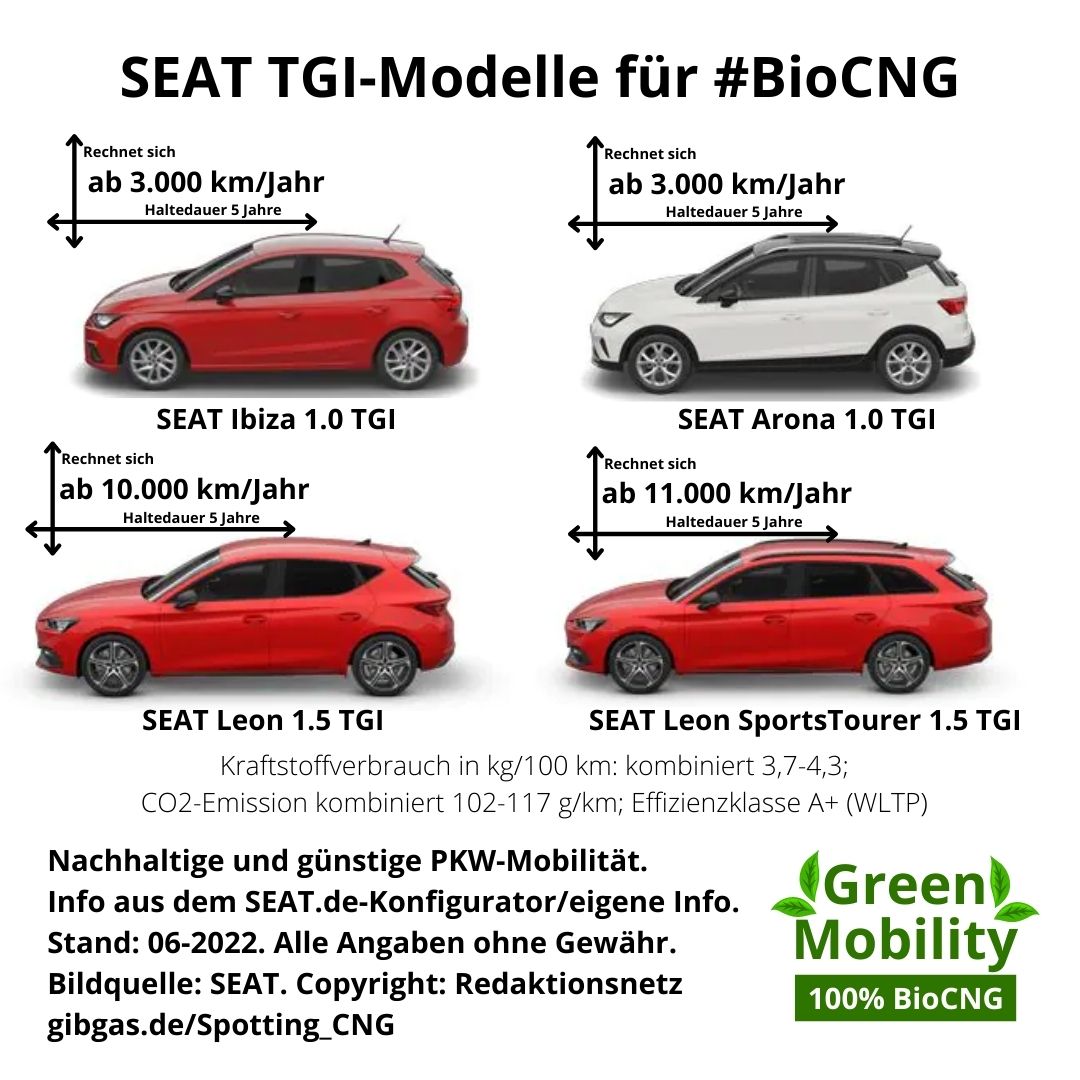 Derzeit in Deutschland nicht als Neuwagen erhältlich
Image source: Spotting_biocng, Automobilhersteller
<Foliennummer>
Vorstellung
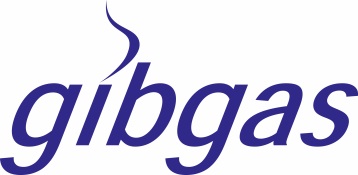 Neue CNG Auto Modelle
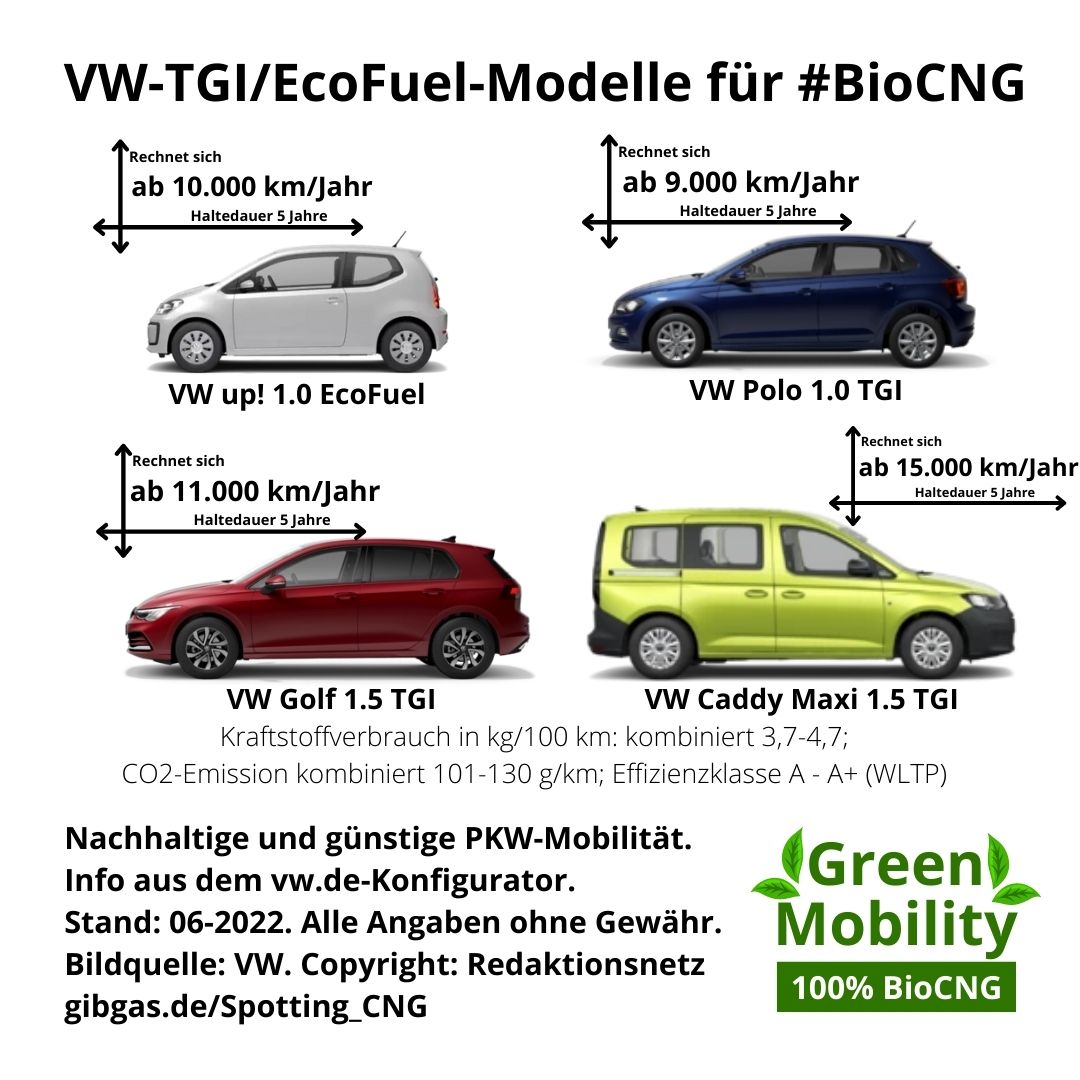 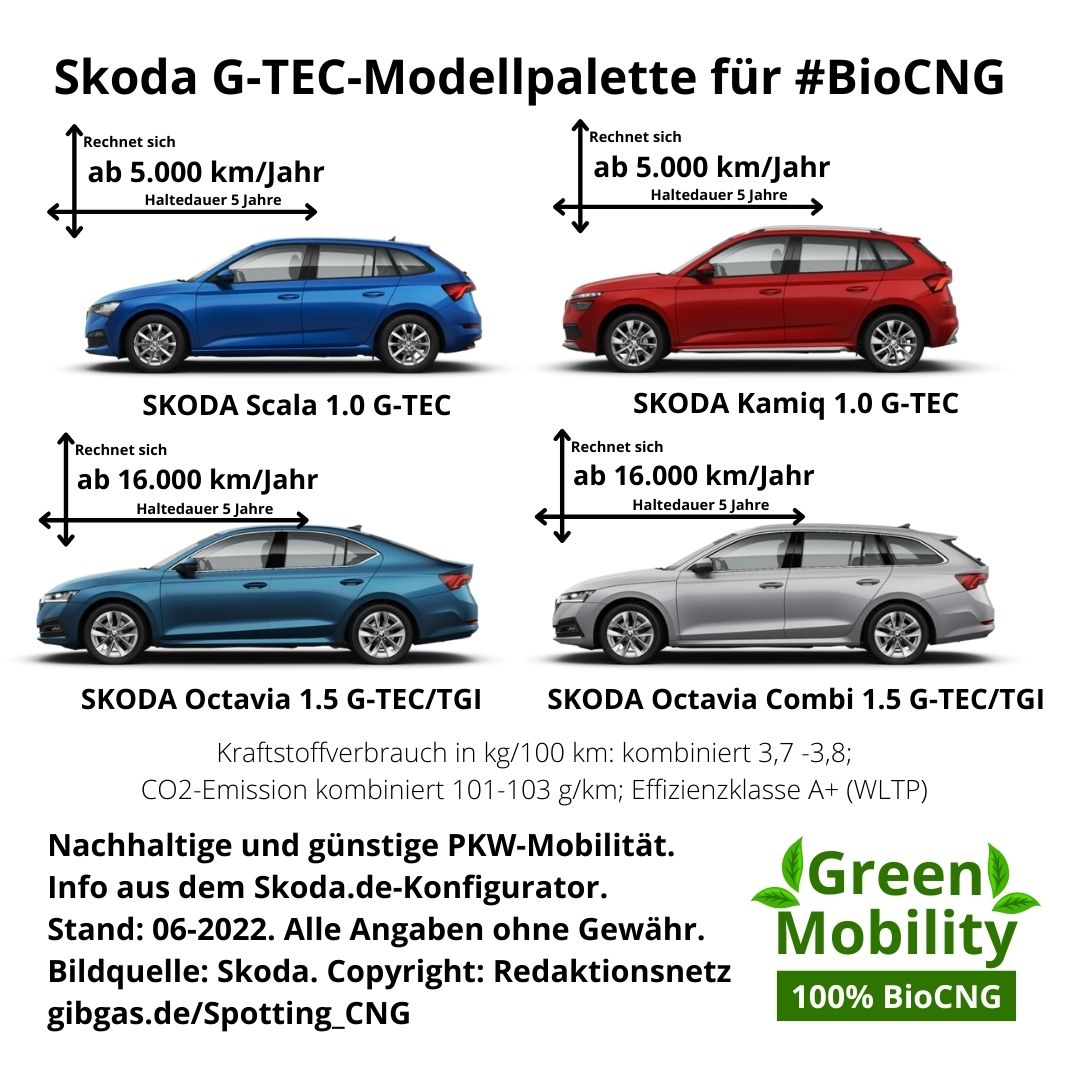 Derzeit in Deutschland nicht als Neuwagen erhältlich
Image source: Spotting_biocng, Automobilhersteller
<Foliennummer>
In Deutschland sind Umbauten von Fahrzeugen nicht sehr beliebt
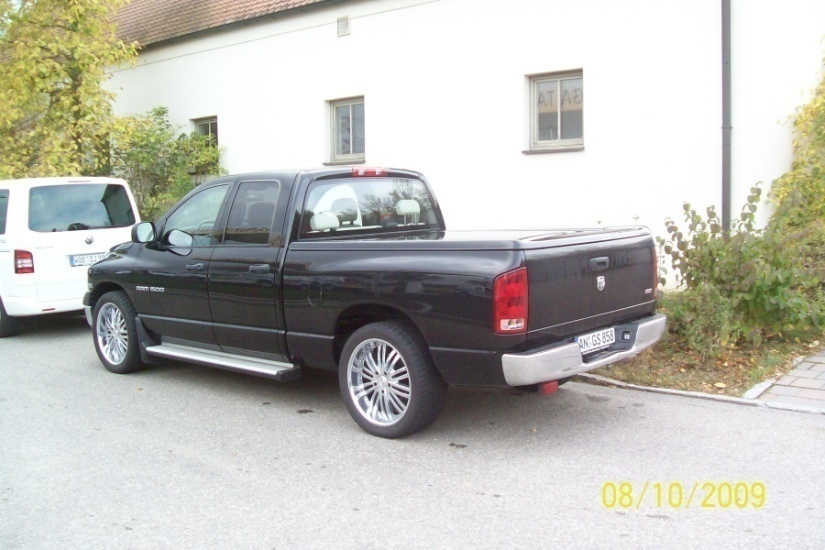 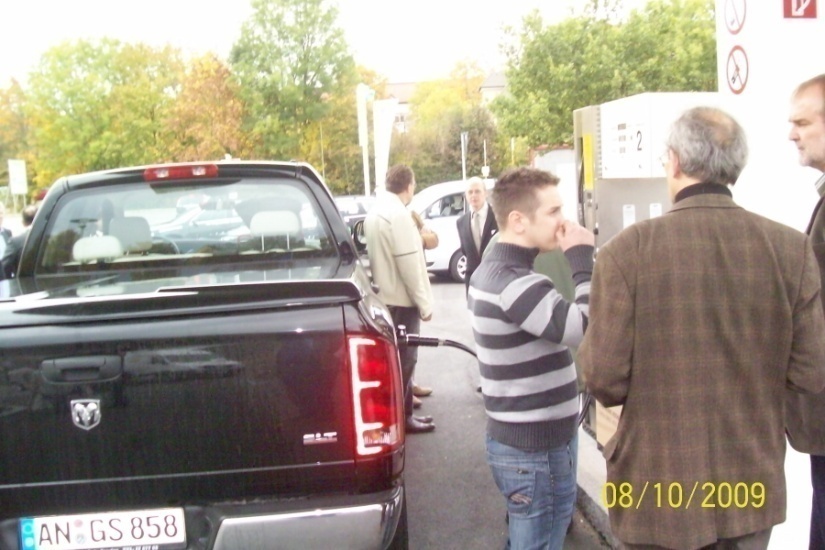 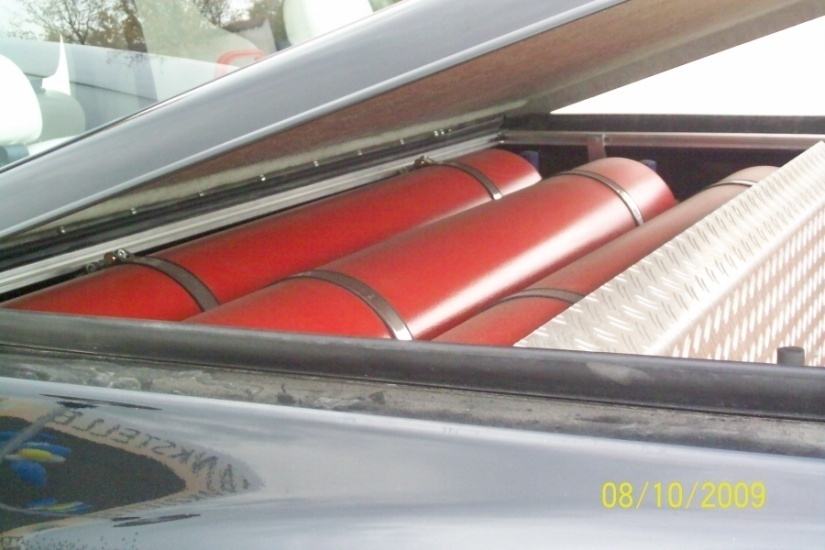 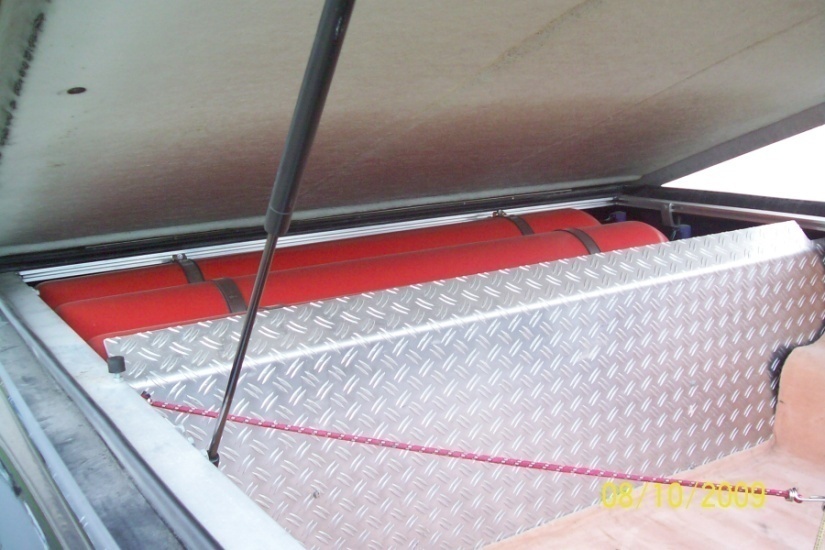 3 x 23Kg CNG
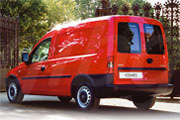 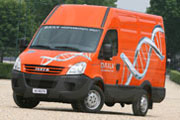 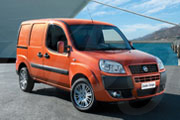 Leichte Nutzfahrzeuge (LDV) verwenden für die CNG/Biomethan-Motoren optimierte OTTO-Motoren.
Die Motoren sind als Mono- oder Bi-Valent-Motoren erhältlich.
Hersteller: VW, OPEL, MERCEDES, FORD, FIAT, PEUGEOT, RENAULT, CITREON, IVECO
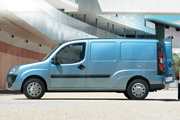 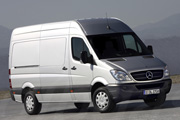 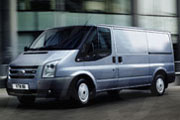 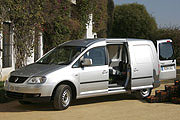 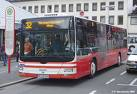 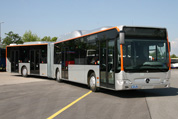 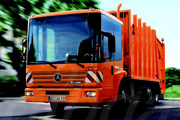 Busse und Nutzfahrzeuge mit OTTO-Motor und optimiert für CNG und Biomethan
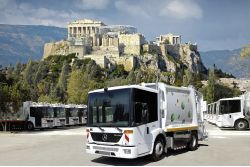 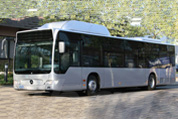 Hergestellt von: MAN, Mercedes, IVECO, Volvo usw.
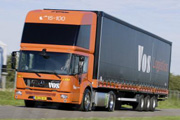 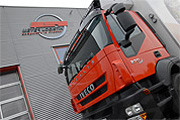 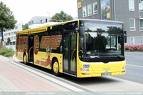 Schwere Nutzfahrzeuge (HDV) für Kurz- und Langstrecken (weniger als 350 bis 2000 km) mit CNG und LNG-Motor
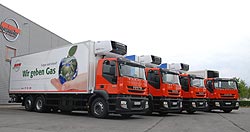 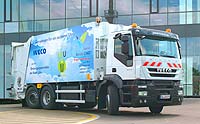 IVECO STRALIS (200KW/272PS) 
Gesamtgewicht 26/28 Tonnen 
Einsatzort Berlin + Ulm
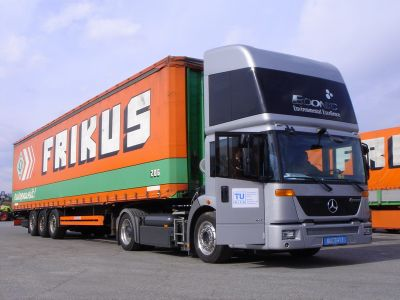 Mercedes-Benz Econic (205KW/279PS)
Sattelschlepper
Einsatzort Graz + Mönchengladbach
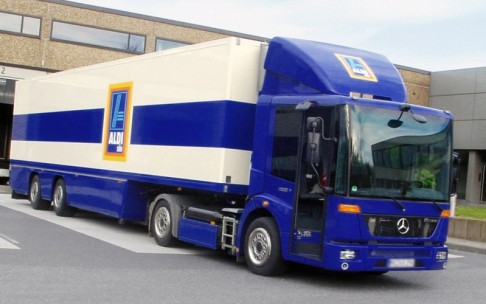 KOSTENLOSES FAHREN in Umweltzonen
EURO 6 +  EEV
NO PM + NO  Rußpartikel
Treibstoffeinsparungen 40%
CO2 Ausstoß - 90%
Geringere Motorgeräusche
Vorstellung
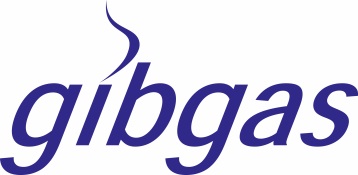 Schon einmal in Amsterdam gewesen ?
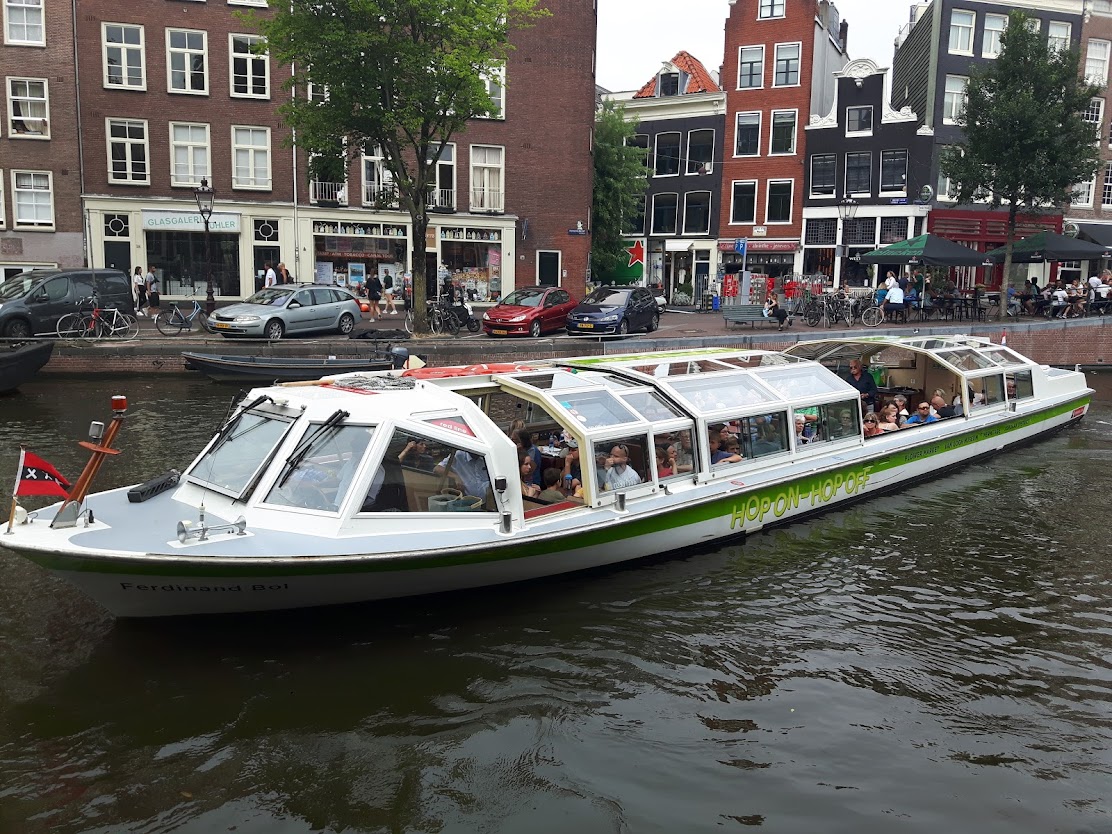 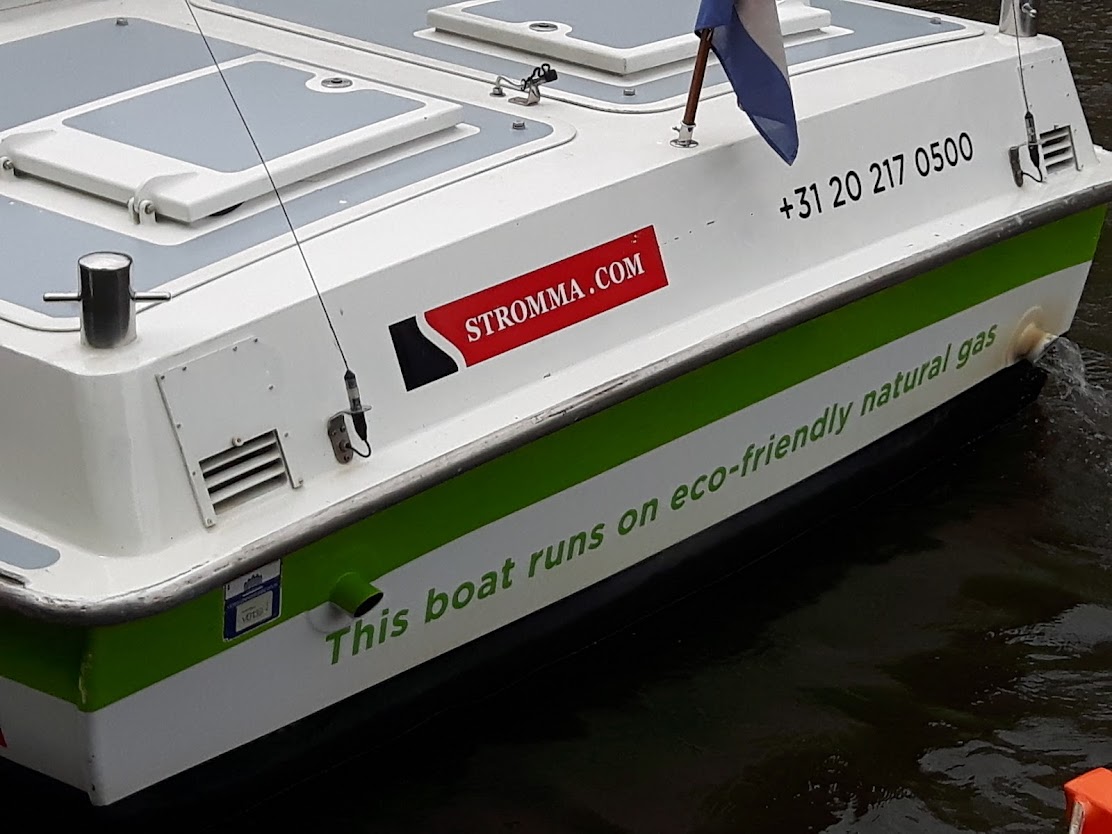 Boot mit CNG, 2019Bildquelle: gibgas
FuelEU Maritime: Verringerung der THG im Schiffsverkehr, 
				2% in 2025 – 80% in 2050, sowie RFNBO
<Foliennummer>
LNG Tankstellen in Europa
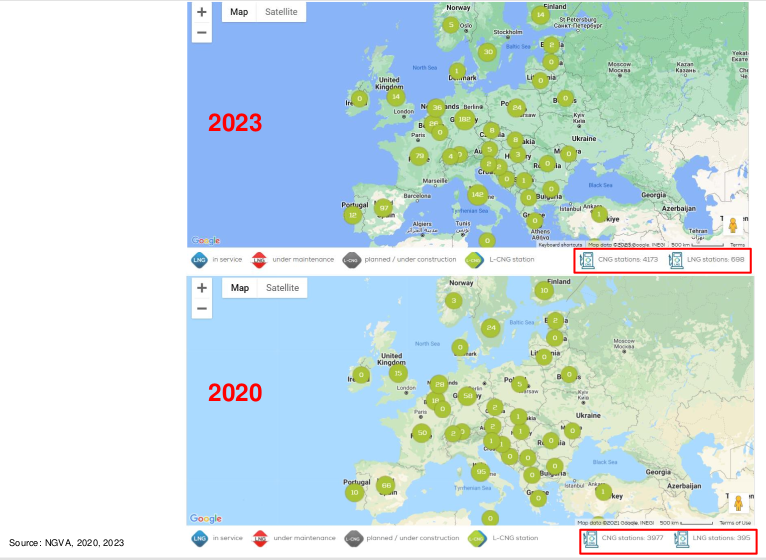 Europa 2023Über 700 LNG Tankstellen sind verfügbar!

App, Online, Navi und Karte
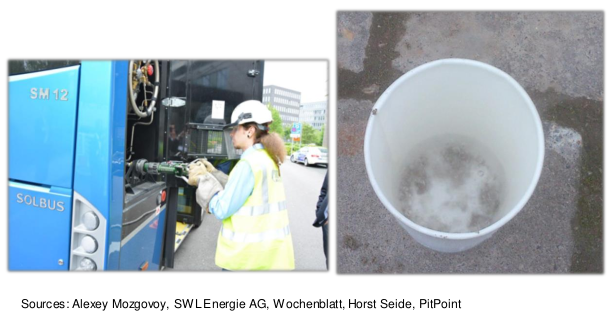 Bio-LNG Produktion in Europa
Größtes Bio-LNG Projekt in Europa: 8000 t/a in N

Insgesamt 9 Anlagen in Betrieb

In Deutschland:
Shell -> 100.000 t/a bis 2024
Alternoil -> 35.000 T/a bis 2024/25
Verbio -> 40.000 t/a bis 2024
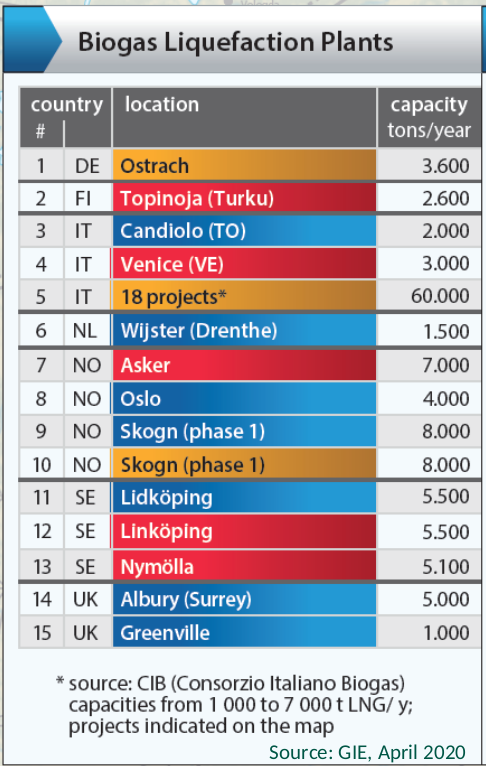 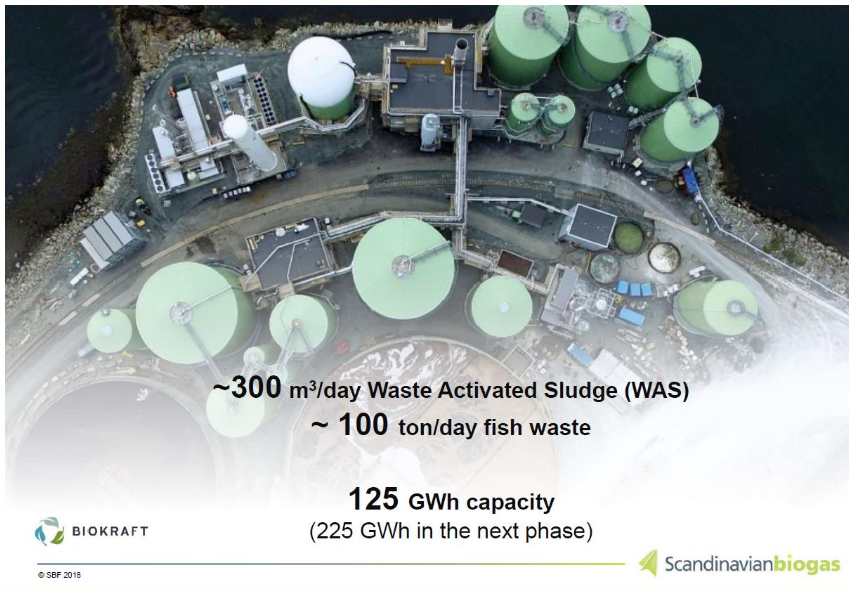 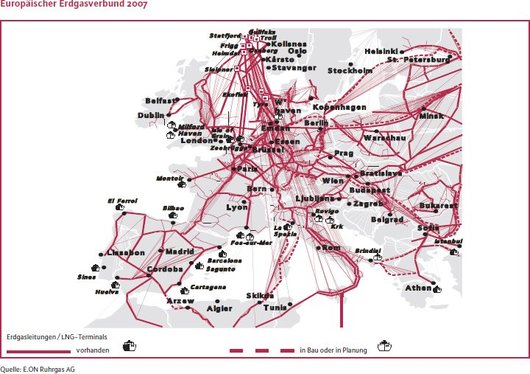 Europäisches 
CNG-Leitungsnetz
Deutsches Gasnetz 44.000 Km
Schweden 1,800 km
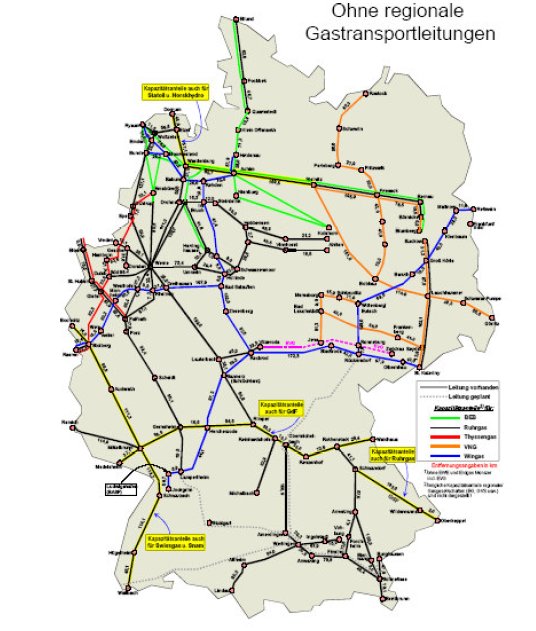 Deutsches Gasnetz 44.000 Km
<Foliennummer>
Erdgas Tankstellenkarte Deutschland
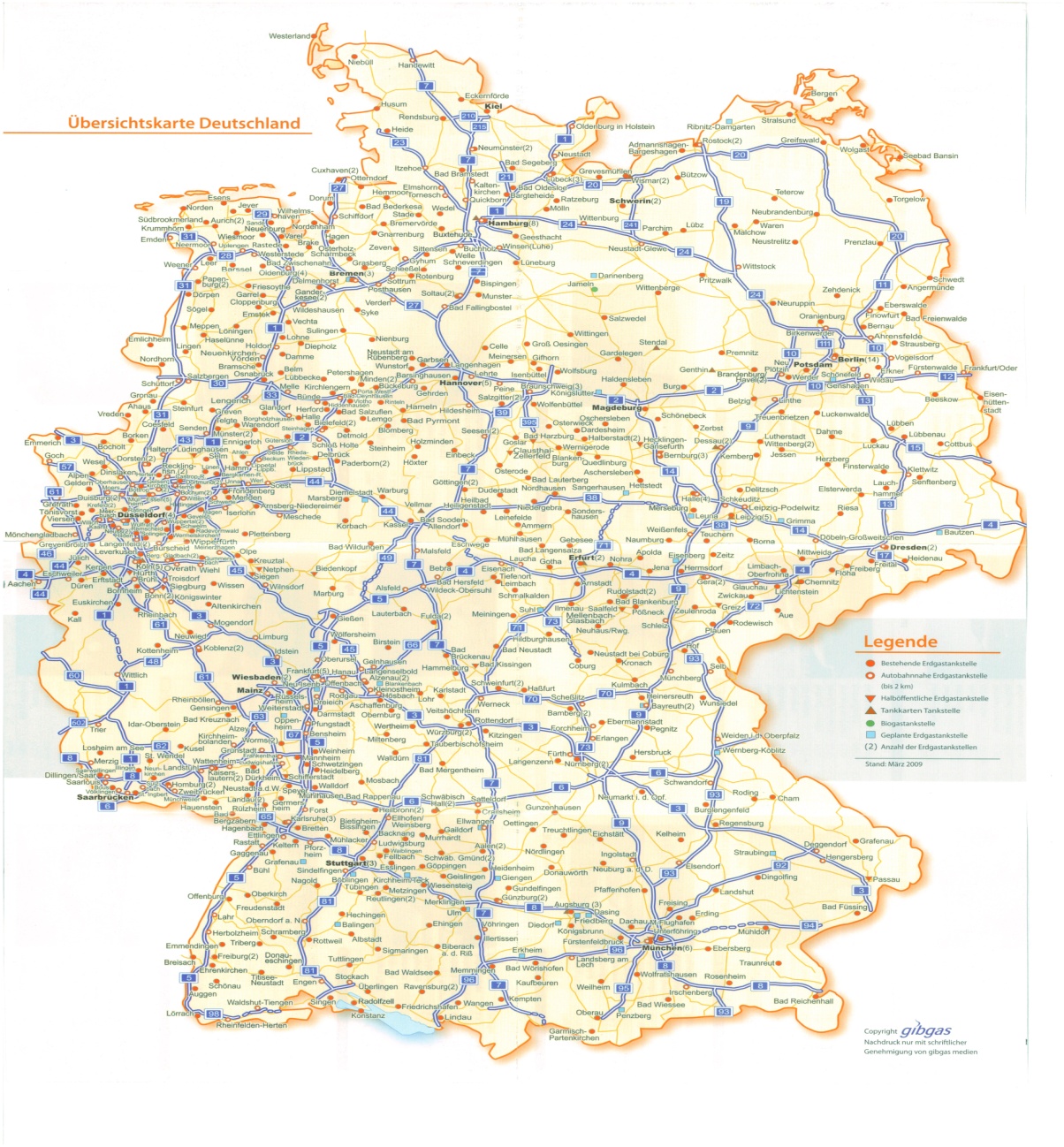 Dannenberg
Jameln
September 2019
846 Erdgastankstellen
90357 Erdgasfahrzeuge 
109 Erdgasfahrzeuge pro Erdgastankstellen
Weitenau
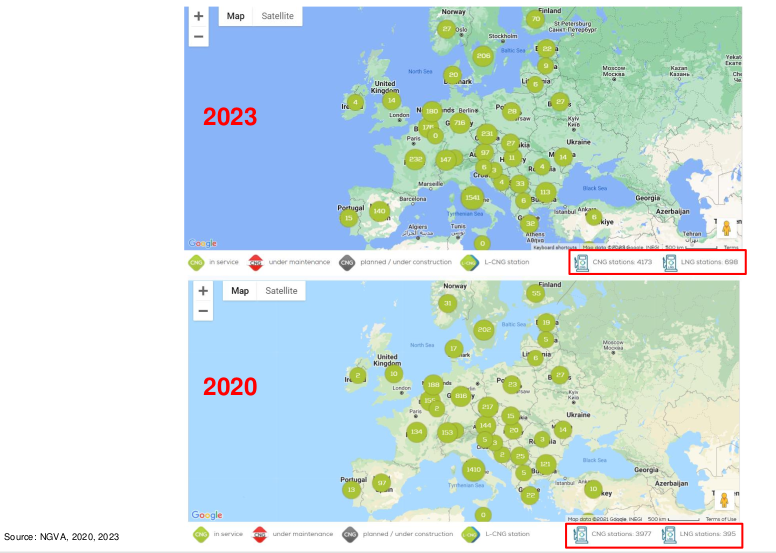 Europa 2023Über 4.000 CNG Tankstellen sind verfügbar!

App, Online, Navi und Karte
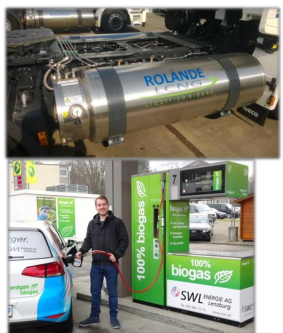 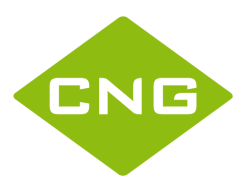 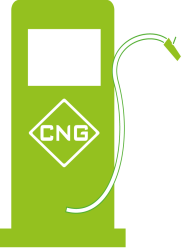 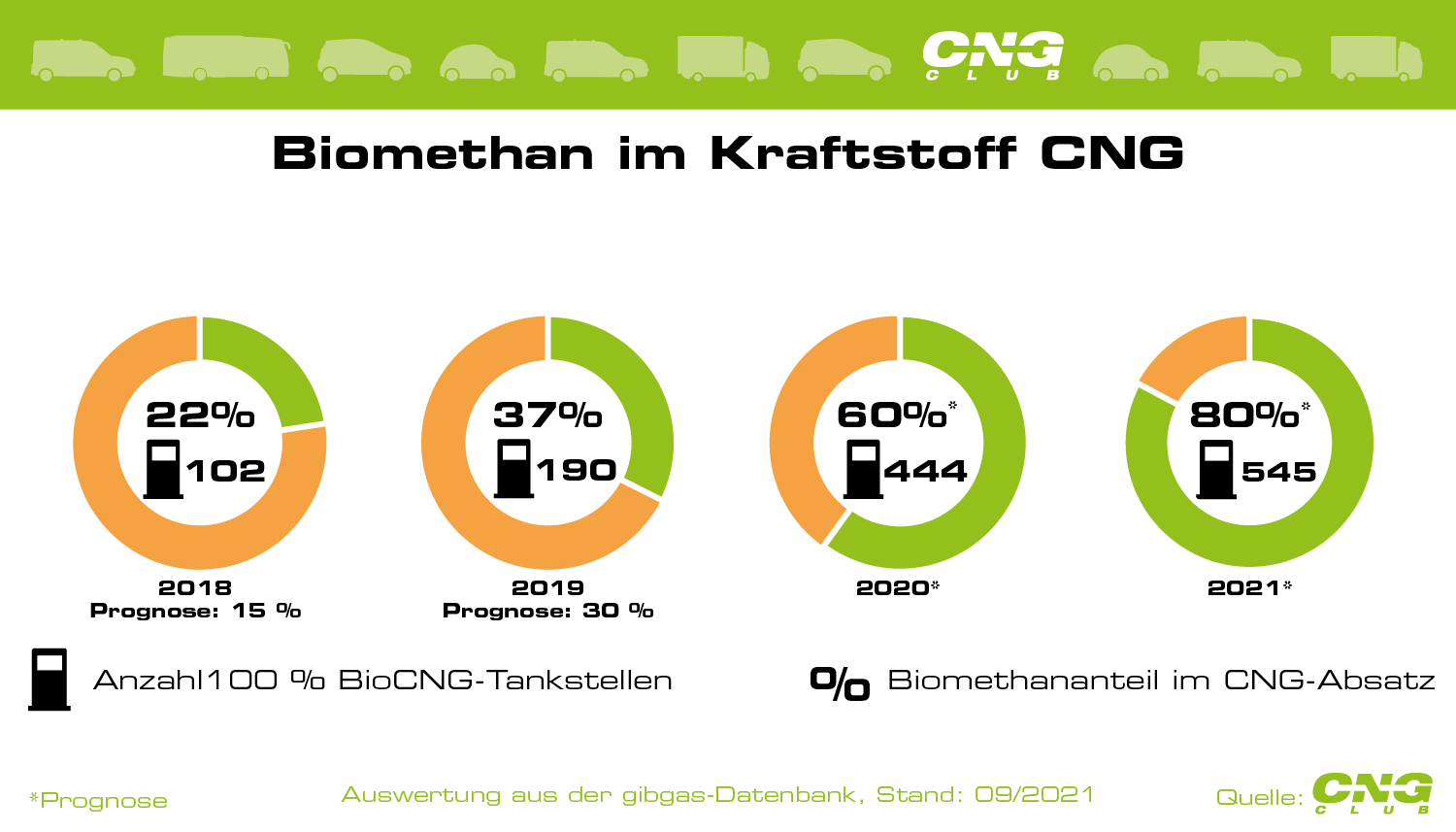 Ohne "Biogas" ist es nicht möglich!
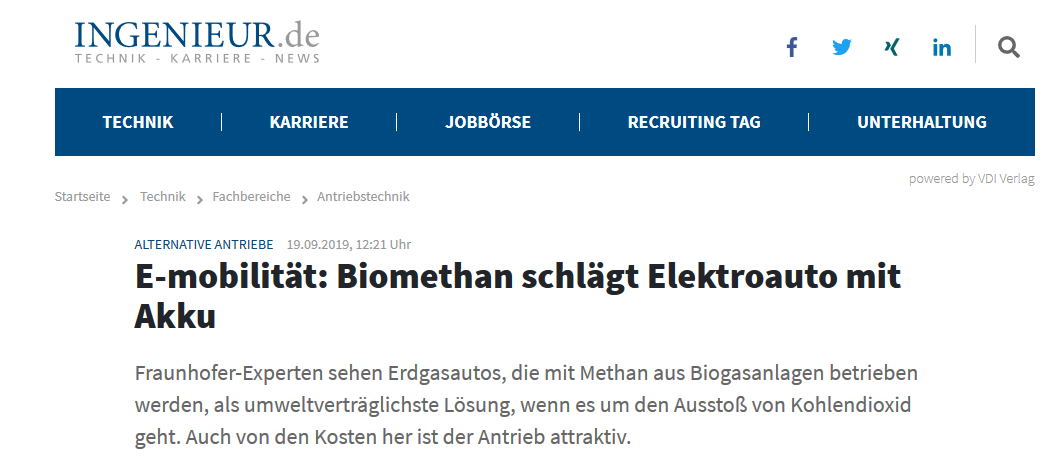 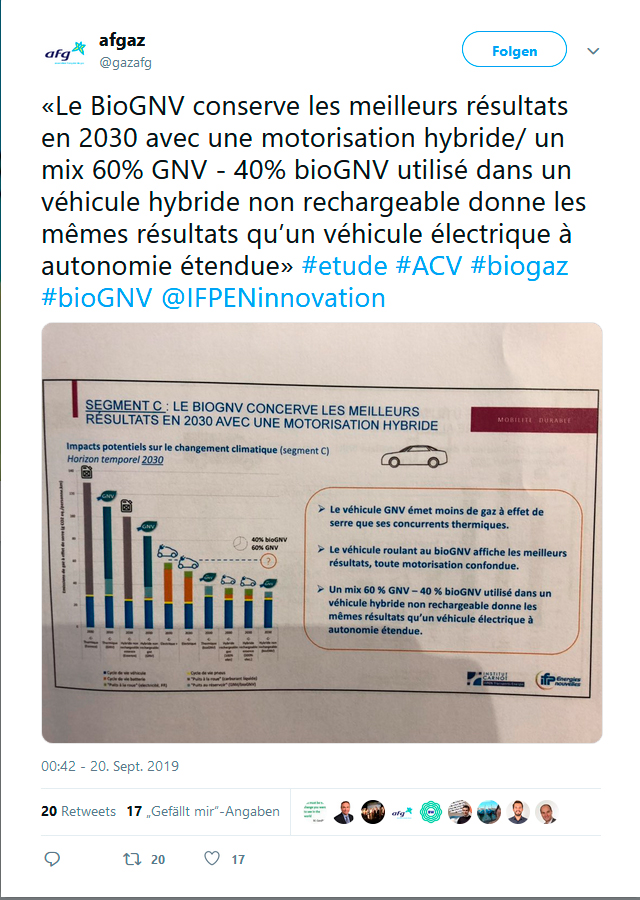 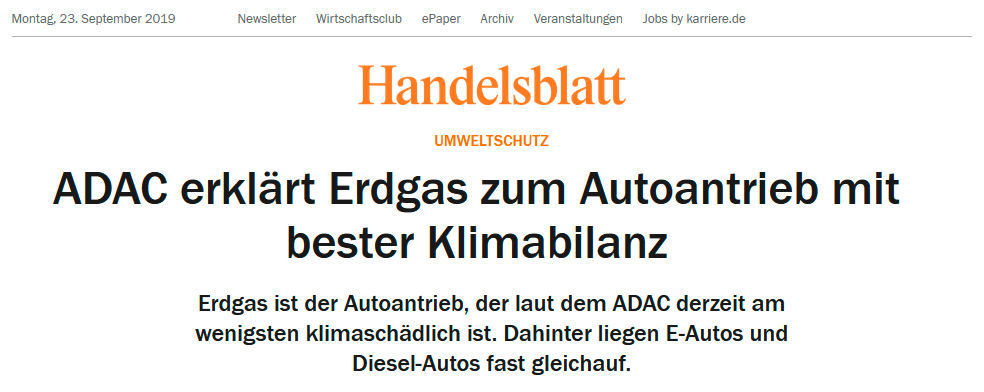 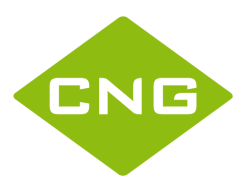 Lebenszyklus Analyse bei verschiedenen Kraftstoffen
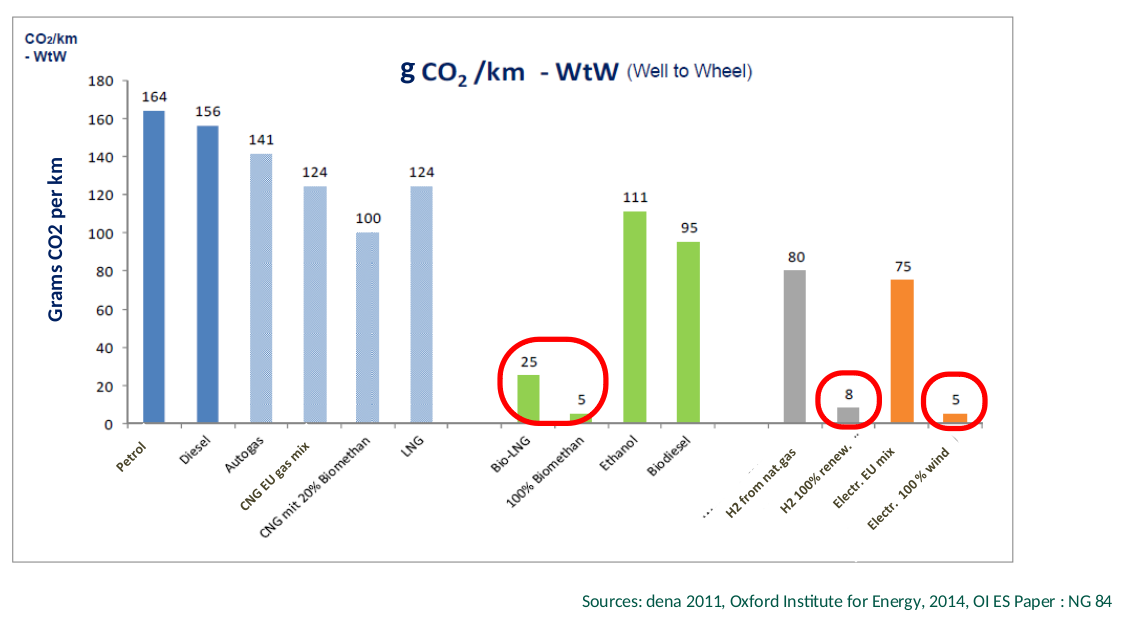 Normale Tankstelle mit zusätzlicher „Quick Fill“ Erdgastankstelle
Deutschland hat 14100 Tankstellen und 848 Erdgasankstellen
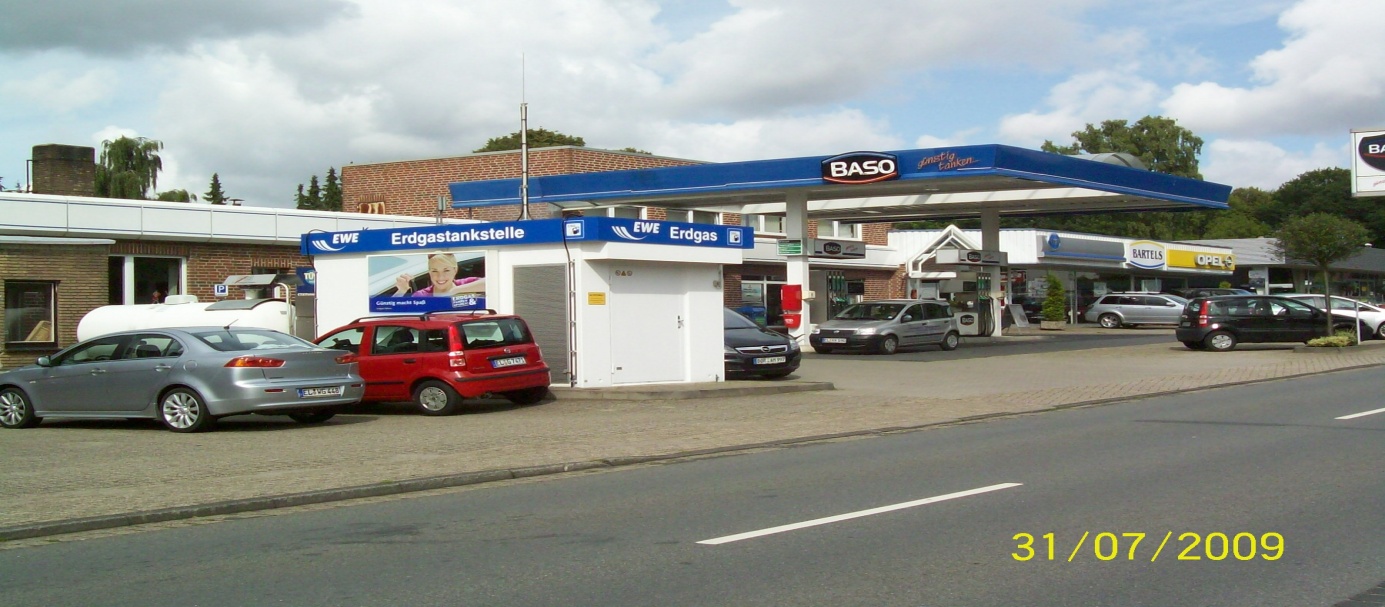 QUICK FILL ERDGASTANKSTELLE
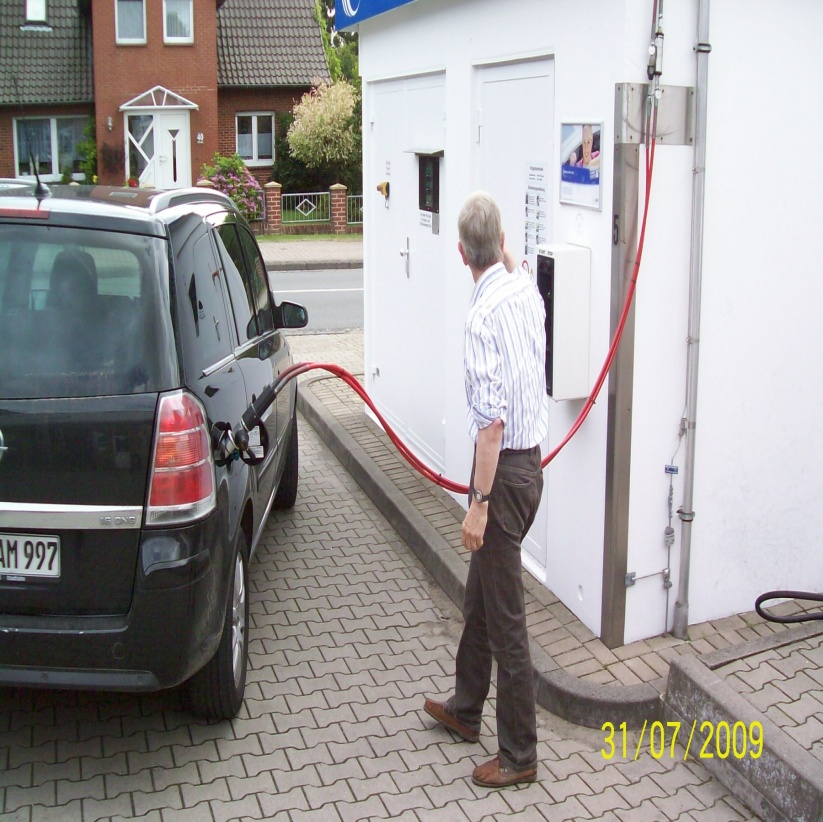 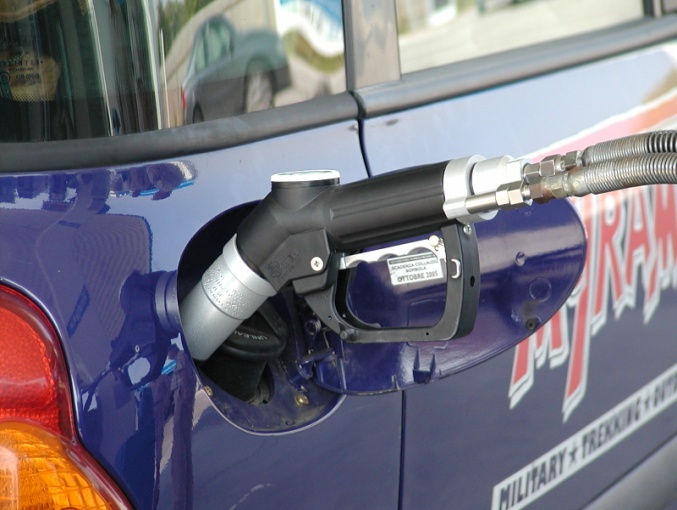 Füllpistole Verlustfrei
Zapfsäule nur für Erdgas/Biomethan an der ersten deutschen Biomethan-Tankstelle in Jameln
Zapfsäule für alle verschiedenen Kraftstoffe einschließlich Erdgas
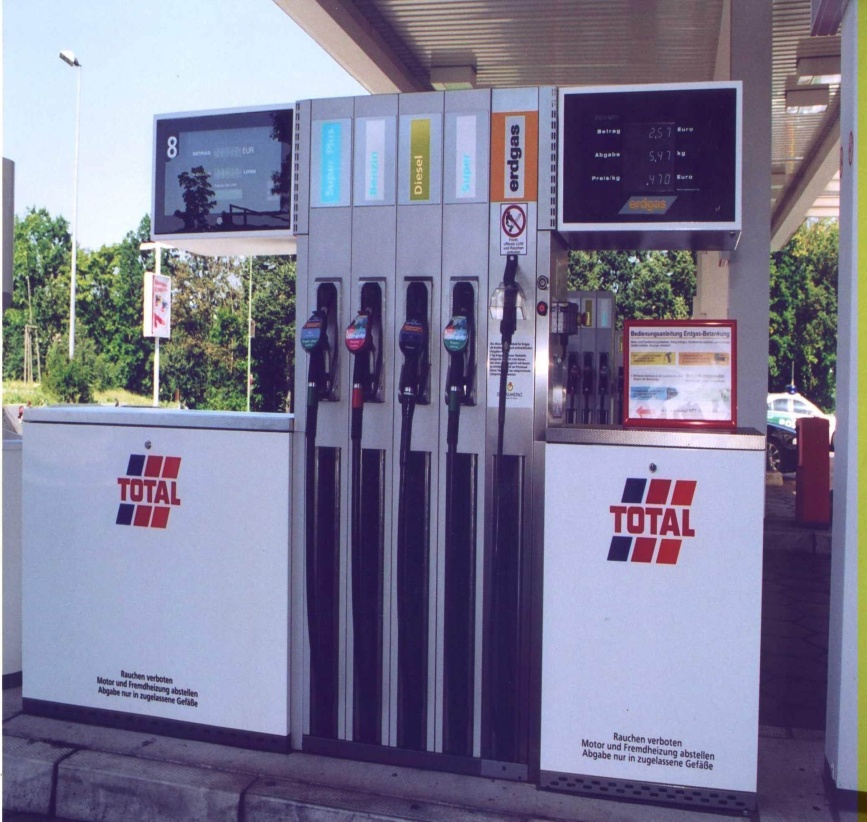 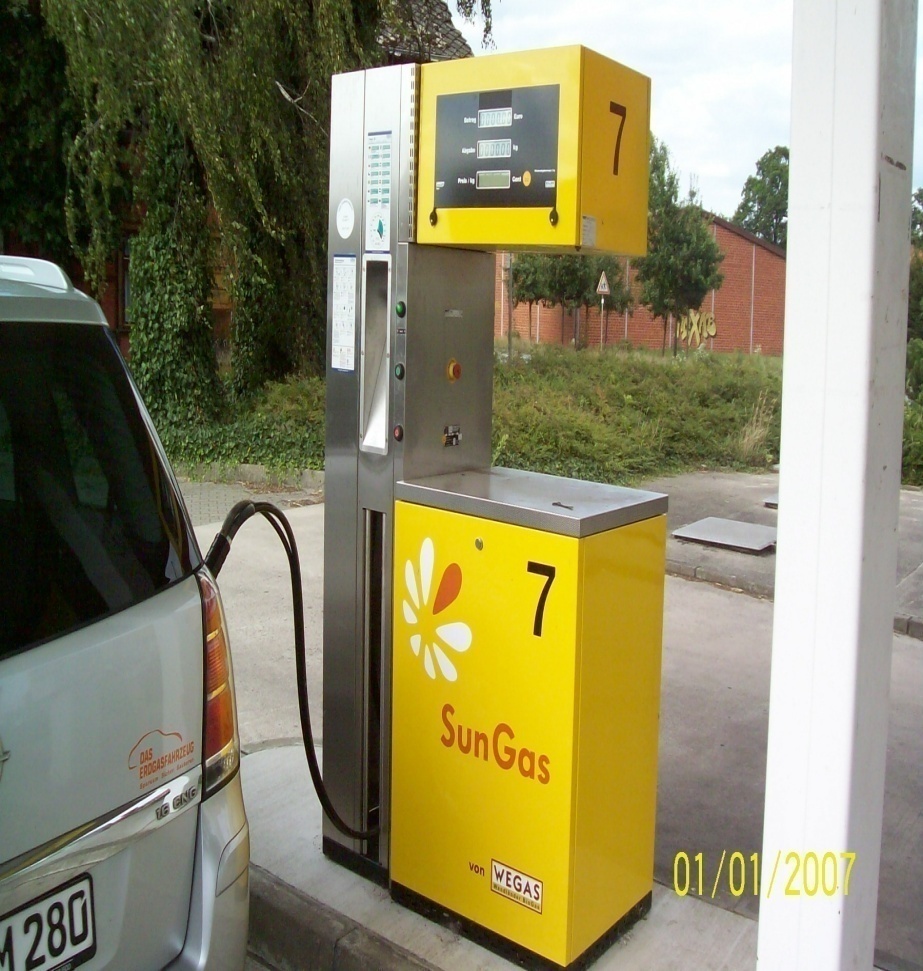 Biomethan Tankstelle KOMPOGAS Schweiz
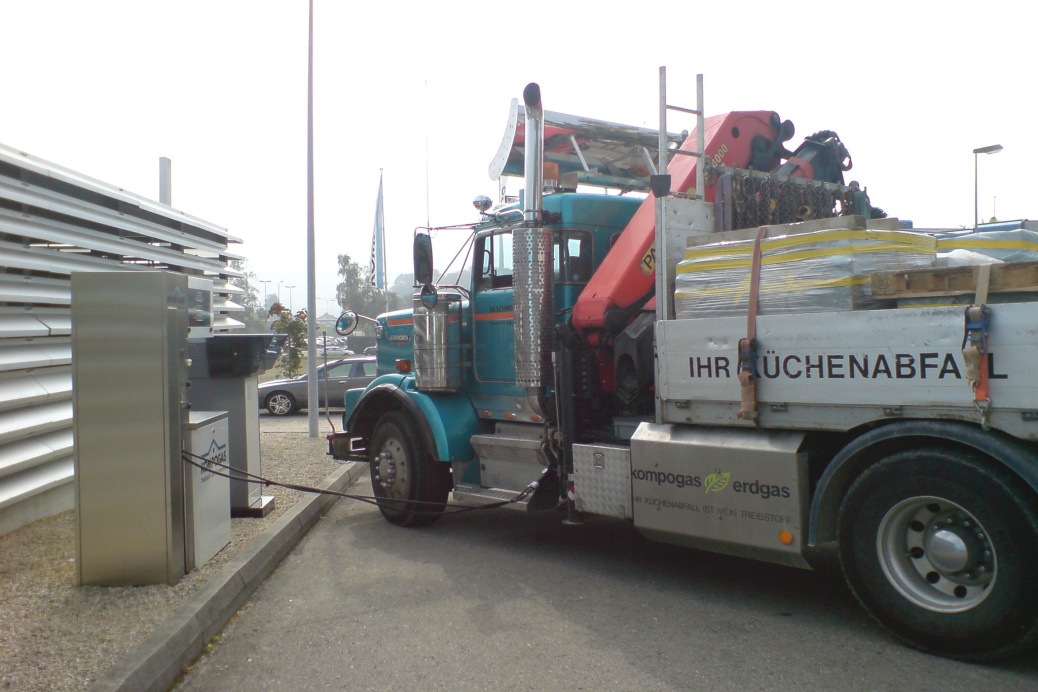 Biomethan aus Speiseresten
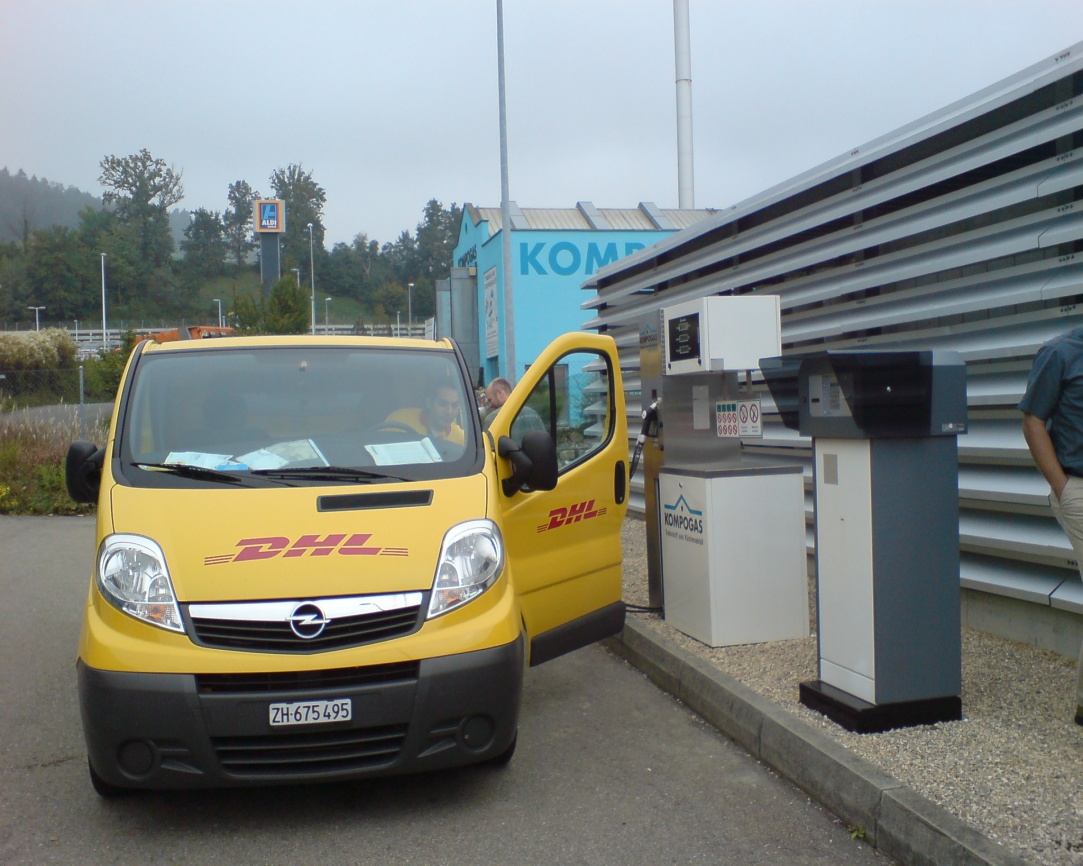 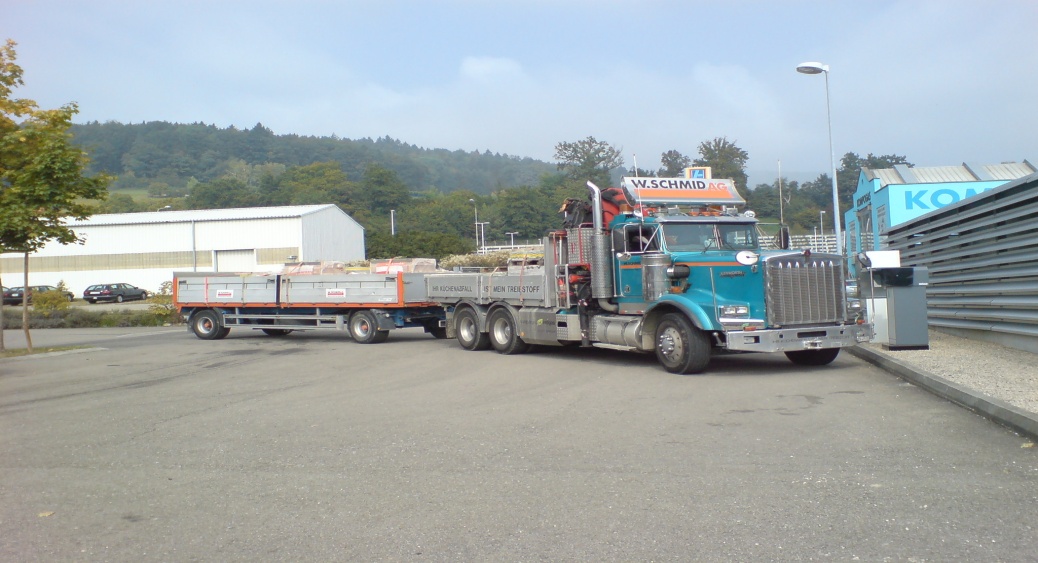 Slow Fill Tankstelle für Privathaushalte, Büros und Firmenflotten
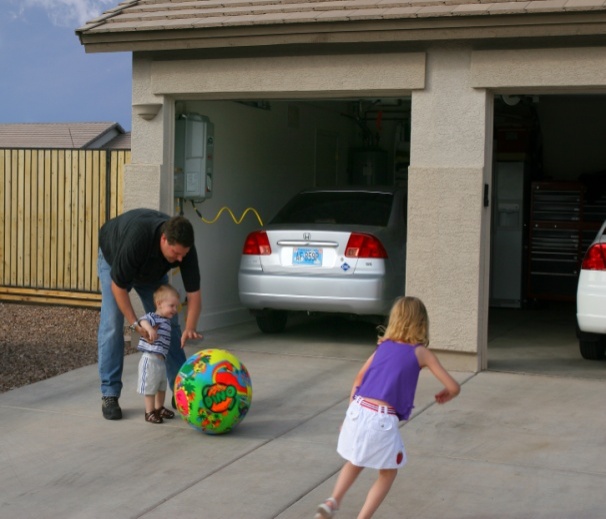 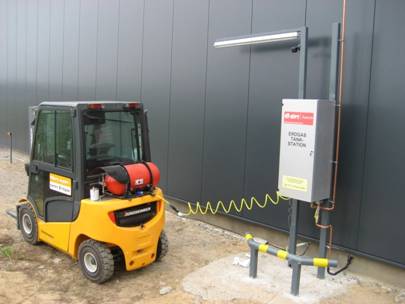 Direkt verbunden mit CNG/Biomethan main

Integrierter Gaszähler

Umgebungstemperaturbereich 
-15 to + 500 C

Minimaler Eingangsdruck 0,02bar

Maximaler Eingangsdruck 0,2bar
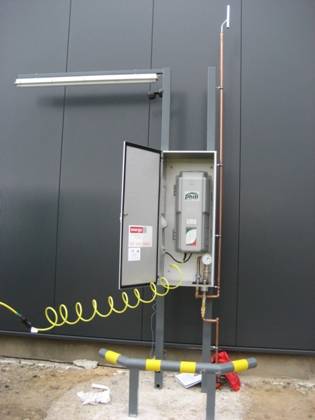 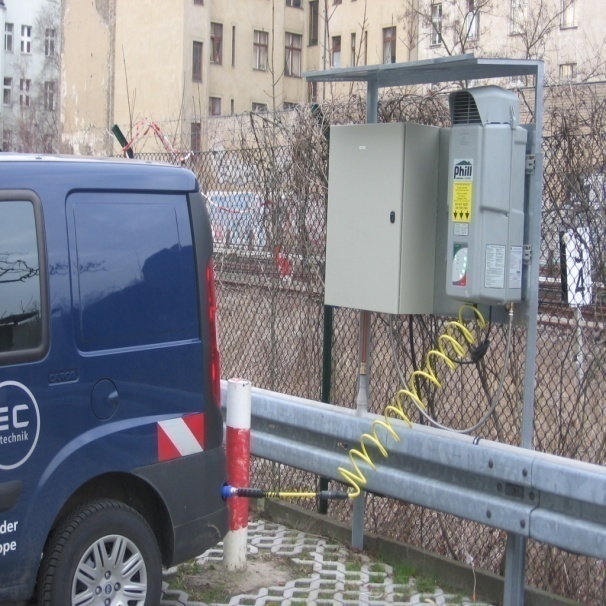 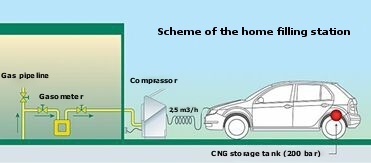 Bio-Treibstoff und Biomethan
Die EU hat sich das Ziel gesetzt, den Anteil von Biokraftstoffen und so genannten alternativen Kraftstoffen, einschließlich Erdgas, am Verkehrsaufkommen bis 2020 auf 10 bzw. 20 % zu erhöhen.
Biomethan in Deutschland 

Das von der deutschen Regierung in 2007 gesetzte Ziel wurde aufgegeben
 2006 	0 Mrd. m3/a Biomethan
 2009	0.18 Mrd m3/a Biomethan
 2019 	1.19 Mrd m3/a Biomethan
( aufgegebenes Ziel: 2020	6 Mrd m3/a Biomethan)
( aufgegebenes Ziel: 2030	10 Mrd m3/a Biomethan)
Der Erdgasverbrauch in Deutschland liegt etwa bei 100 Mrd m3/a
Biomethannutzung in Deutschland
Biogasproduktion in Deutschland  ca. 90.000 GWh/a 

Jahr								2016		2017		2018		2019
Biomethan Produktion in GWh/a		

Europa								17.264		19.903		22.787		26.000

Deutschland						9.257		9.838		10.018		9.800

									ca. 1/2								ca.1/3	



Ca. 1000 GWh Nutzung als Kraftstoff  => 10% (2021 steigend)

Ca. 500 GWh Nutzung zu Heizzwecken => 5%

Ca. 200 GWh zum Export in andere Länder => 2% 

Ca. 8.100 GWh zur Strom und Wärmeerzeugung im Biomethan BHKWs => 83%
Bioenergie Laupheim GmbH & Co. KG
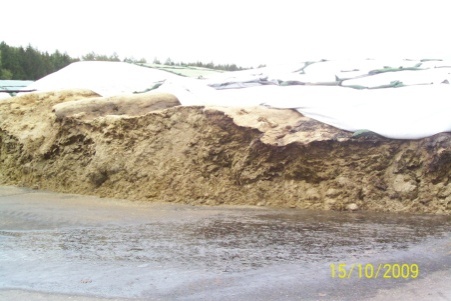 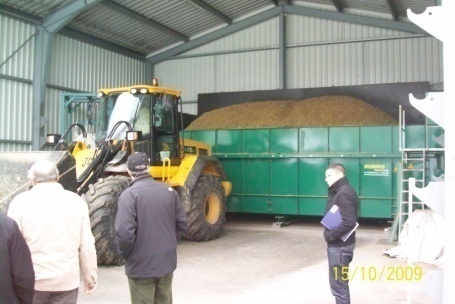 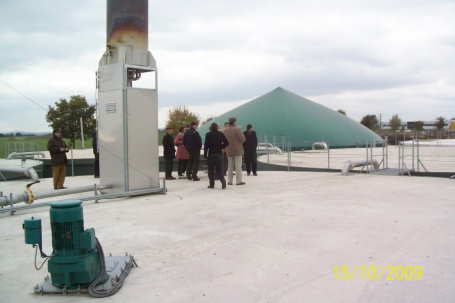 350 ha
Feeding 54 ton/day
Rohes biogas 45 0C
Floor scale 50 To
Rührwerke (vertical)
Speicher-Energiekorps 20000m3
Einspeisung Elektrizität
Wärme 500 C
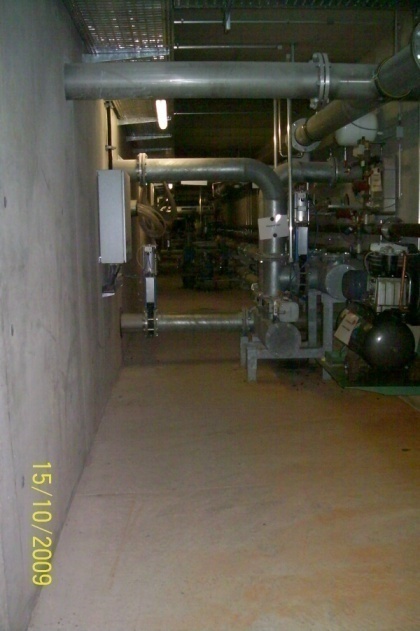 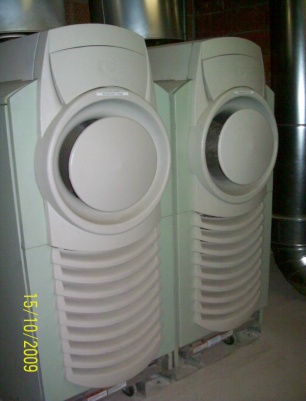 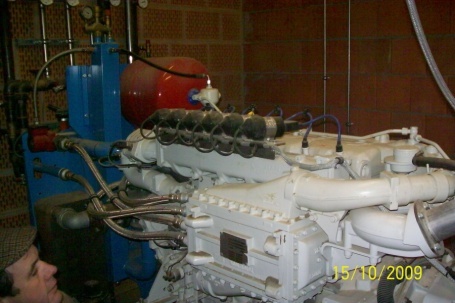 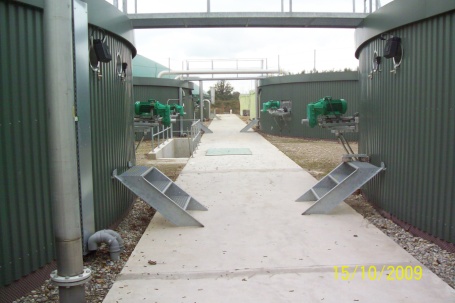 CHP
Tunnel 140 m
Microgas Turbinen 36KW
Tunnel mit allen Leitungen, Pumpen, Ventilen usw.
Rohes biogas 170 C
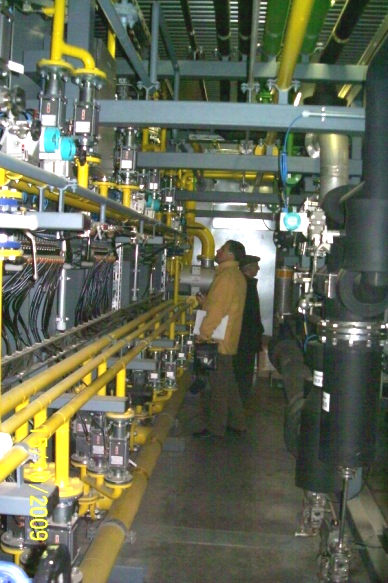 Tunnel
Offgas
2 Fermenter + 2 zweite Fermenter @ 1.884m3 + 1 Lagertank (flüssig) 2.944m3
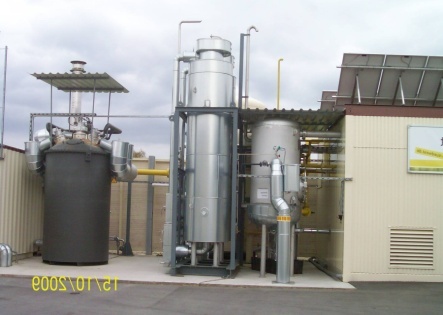 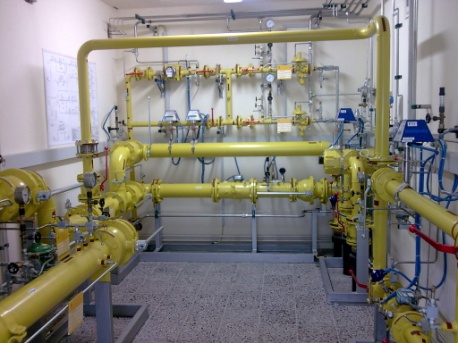 Offgas-Kessel
Biomethan Suedwest 600m3/h
PSA
PSA
Gasinjektion
Falköping/Schweden Tankstellen-System (Mutter + Tochter)
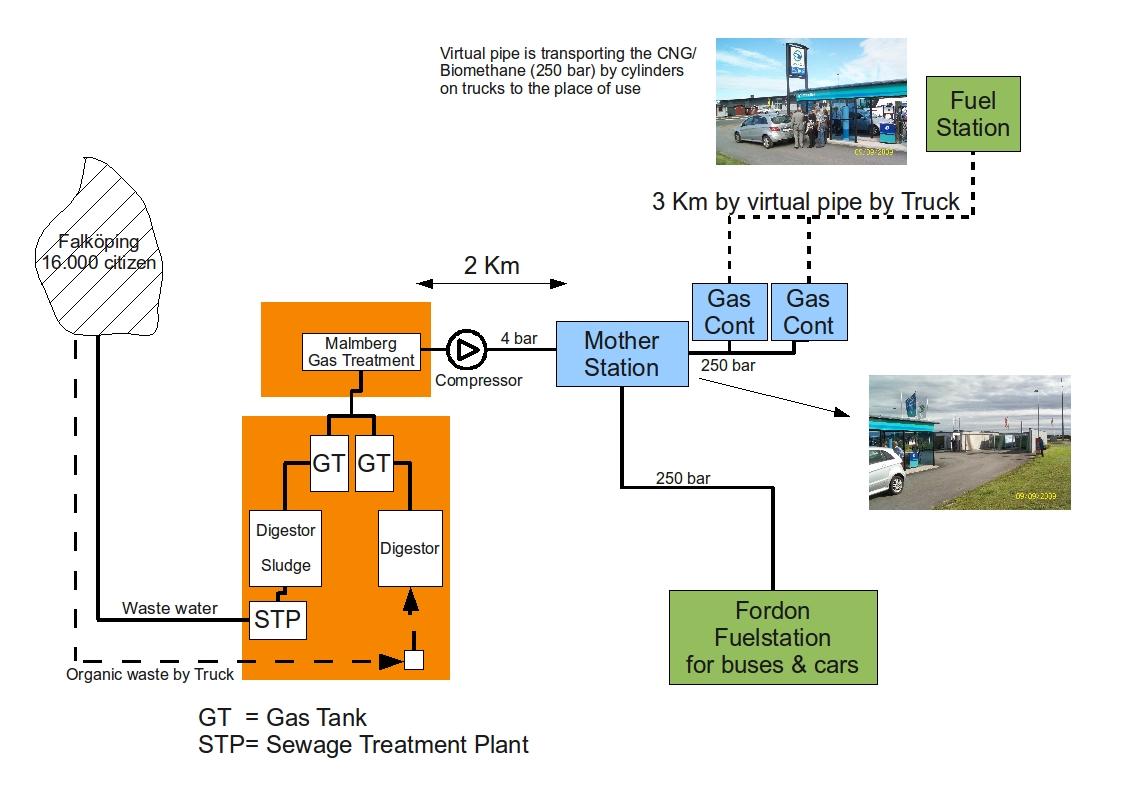 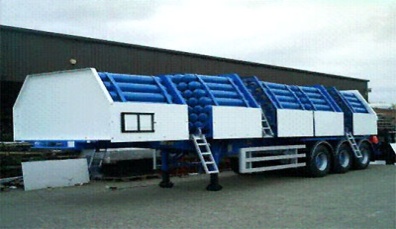 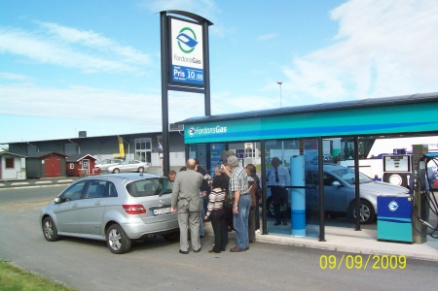 Virtual pipe is transporting the CNG/Biomethane (250 bar) by cylinders on trucks to the place of use
Fuel
Station
3 Km by virtual pipe by Truck
2 Km
Gas
Cont
Gas
Cont
Mother
Station
4 bar
Malmberg
Gas Treatment
250 bar
Compressor
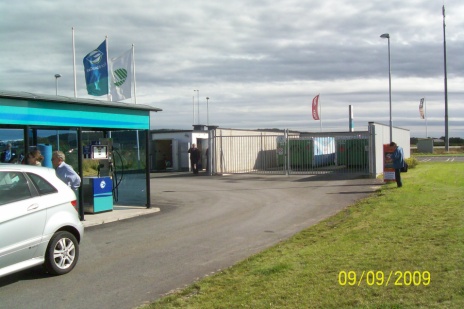 GT
GT
250 bar
Digestor

Sludge
Digestor
Fordon
Fuelstation
for buses & cars
Waste water
STP
Organic waste by Truck
GT	= Gas Tank
STP	= Sewage Treatment Plant
Nasswäscher Anlagen Falköping/Schweden
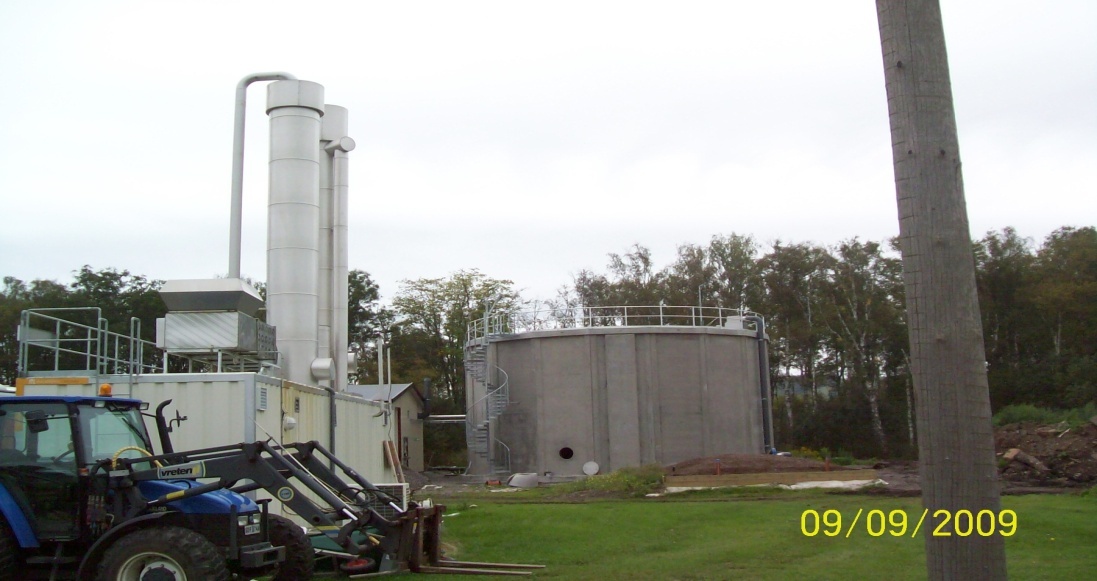 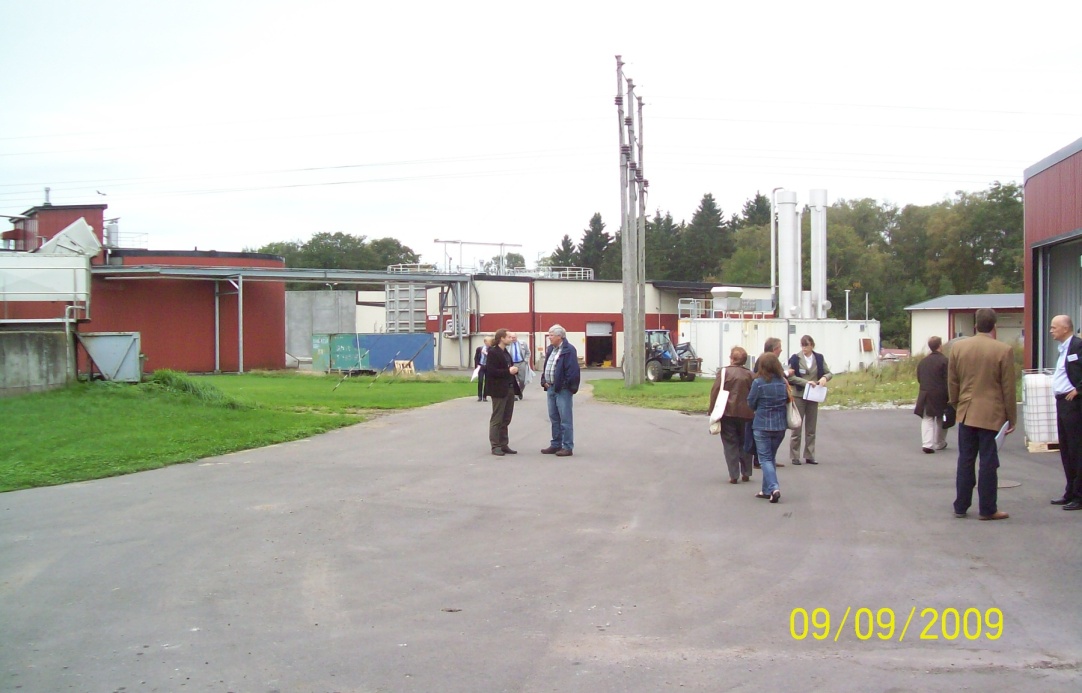 Neuer Gasbehälter
Behandlung von Gasen
Biogas-Fermenter
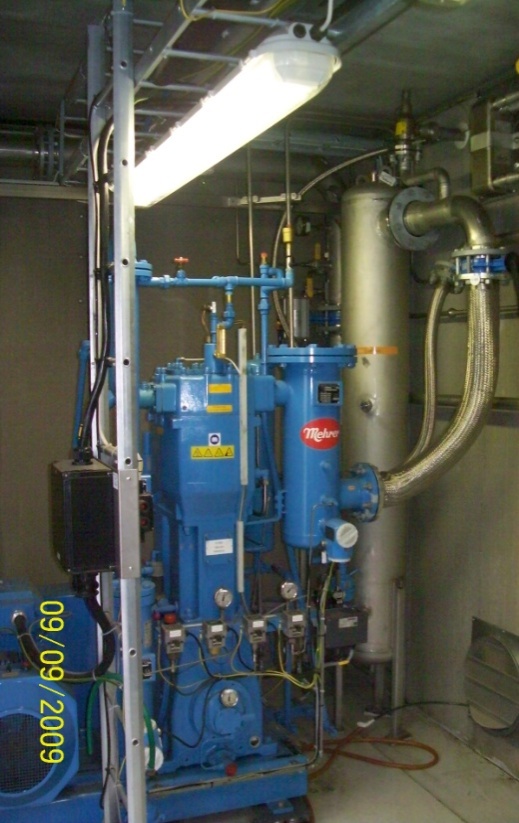 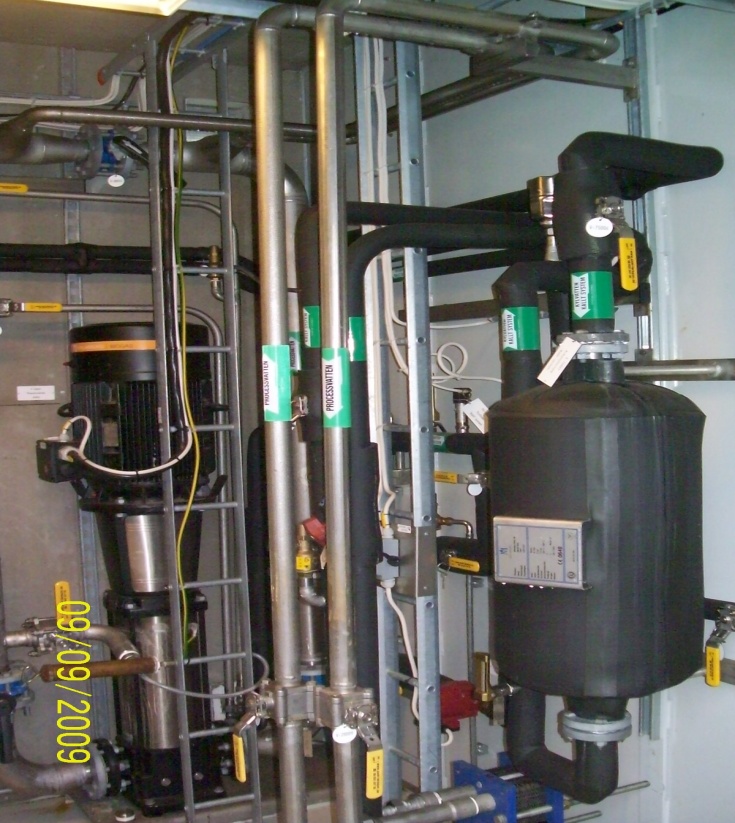 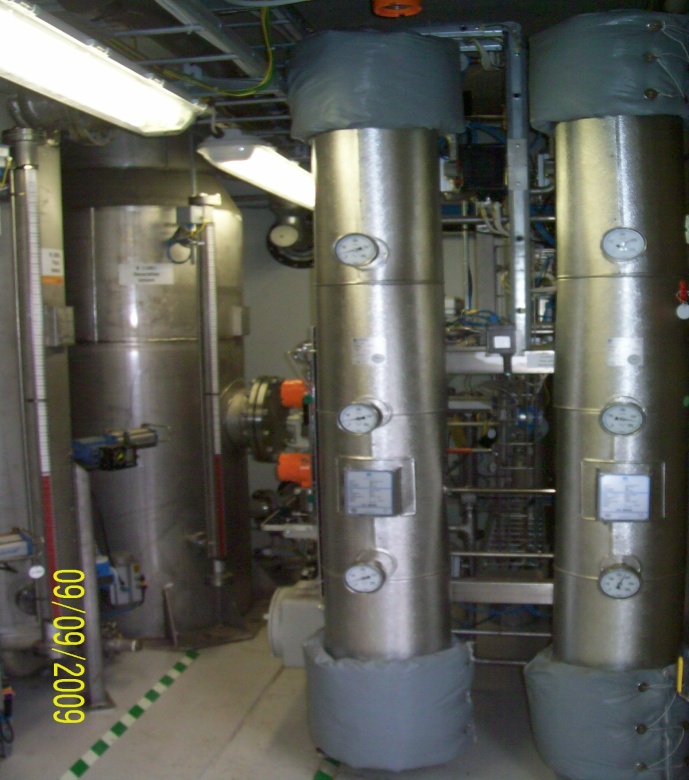 Tankstelle in Lidköping
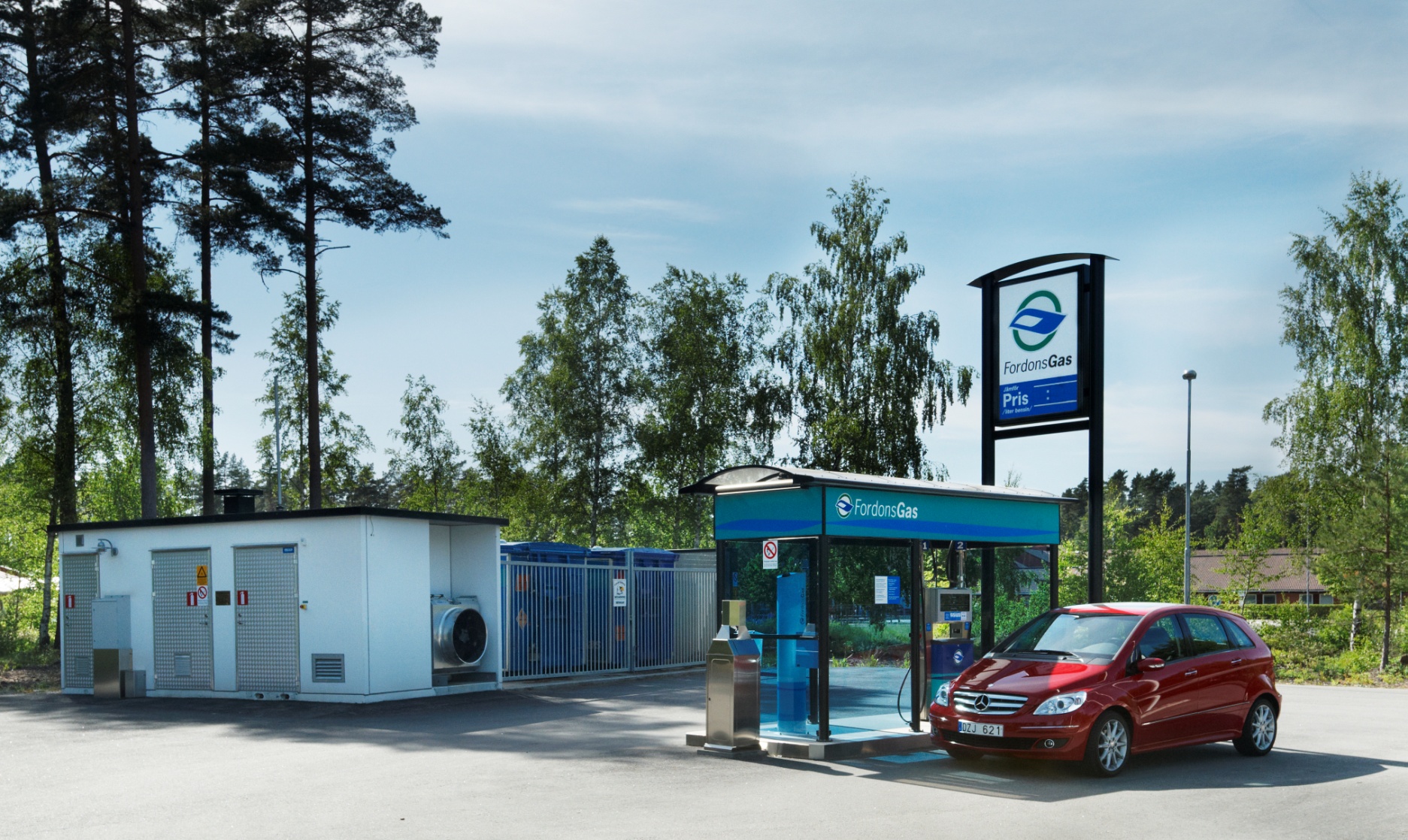 Virtuelle Rohre
Mutterstation
Virtueller Rohrtransport in Schweden
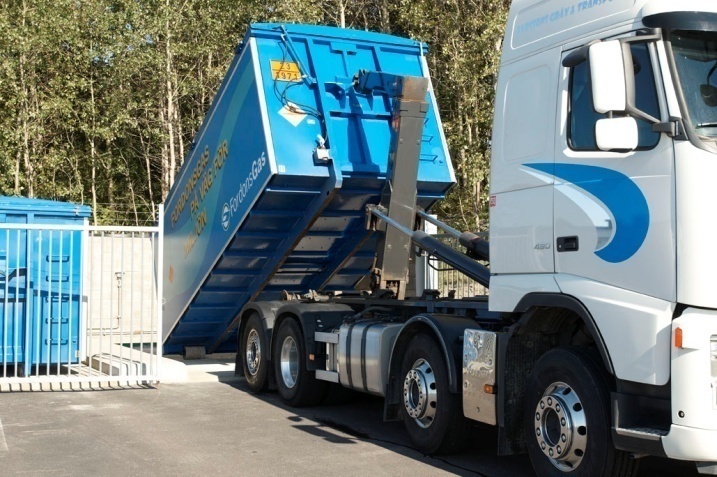 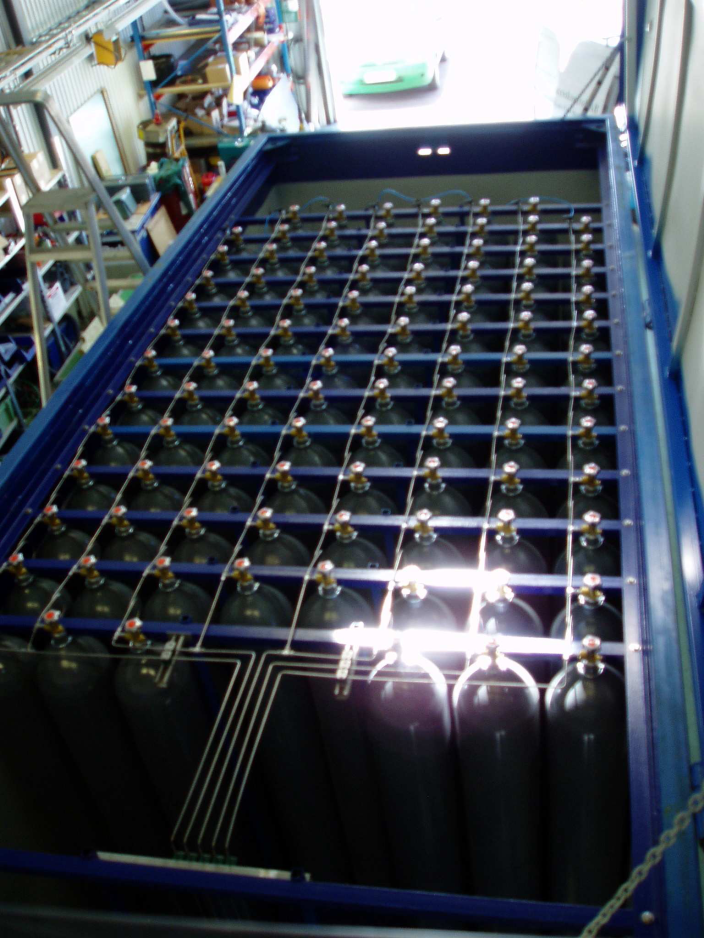 Volumen 

	1900 Nm3
	3600 Nm3

Druck

	230Bar

Transport Radius 

	50 - 100Km
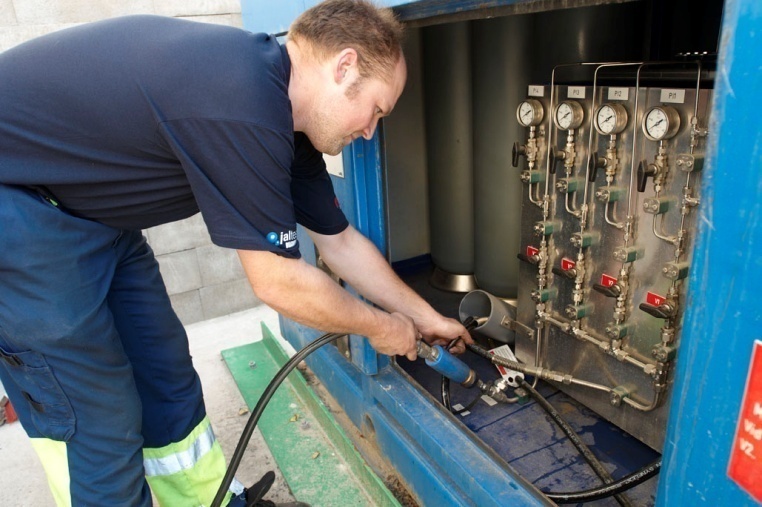 Falköping
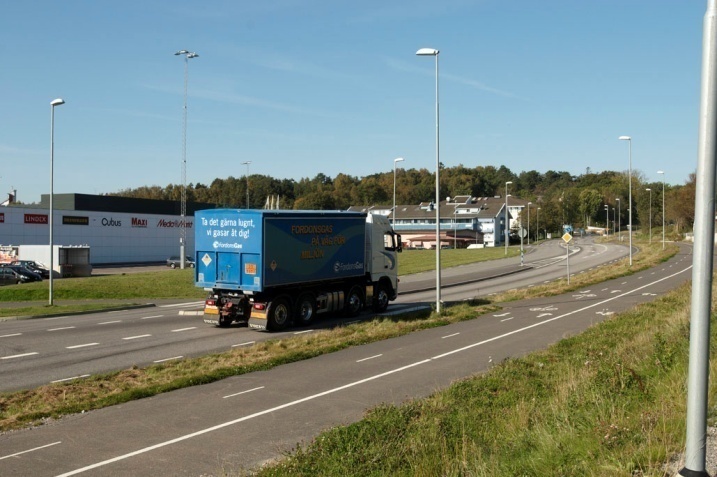 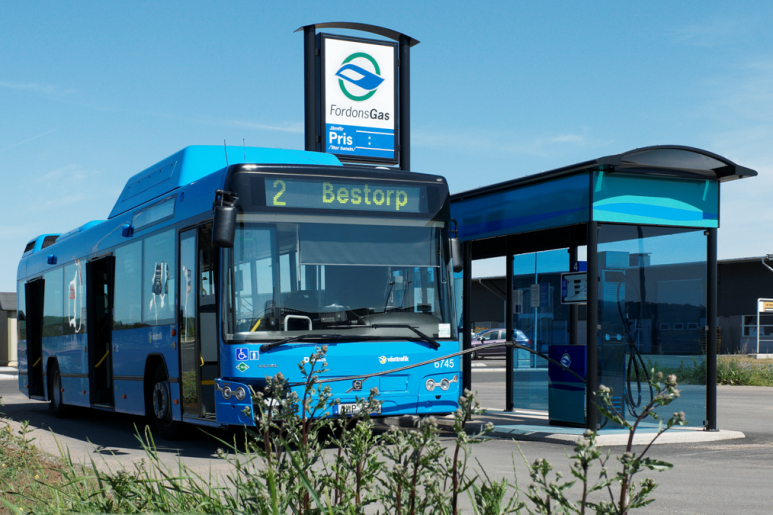 Landwirtschaftliche Biomethan-Tankstelle Finnland
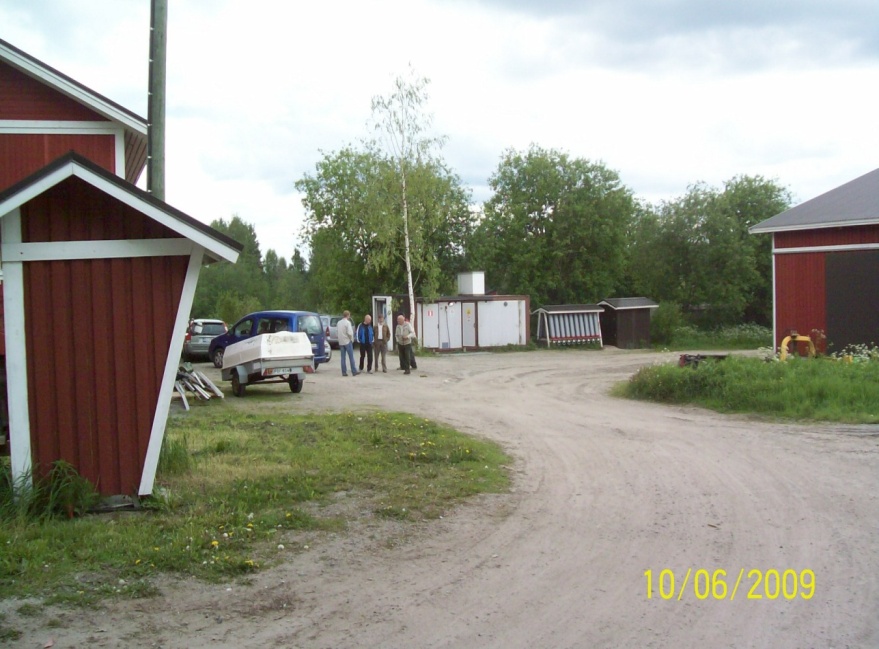 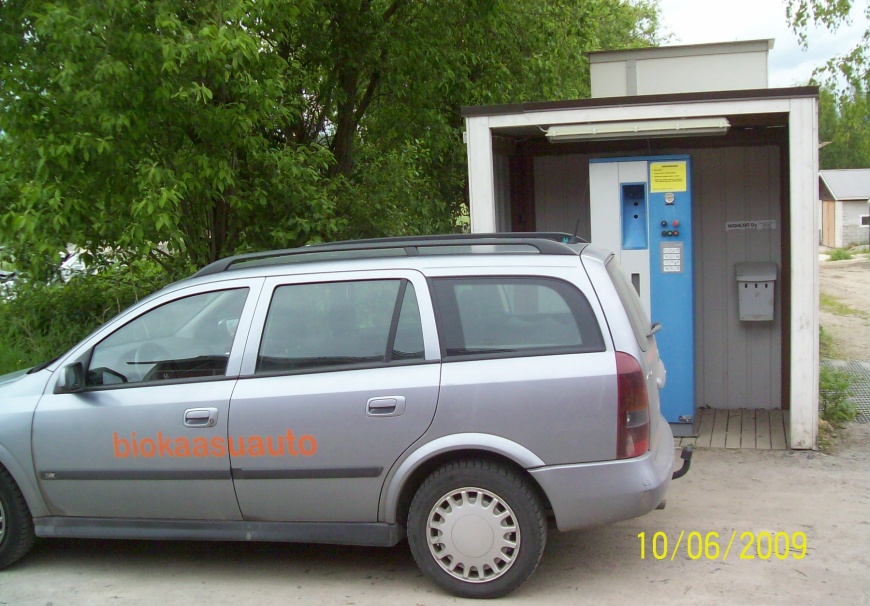 Biogas-Aufrüstung
Nasswäscher
50m3/h

15 Fahrzeuge
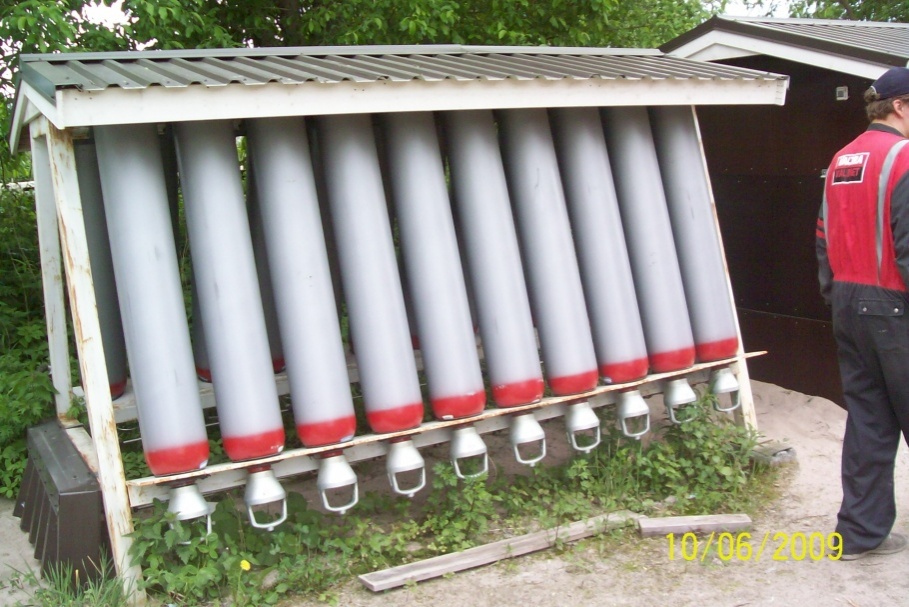 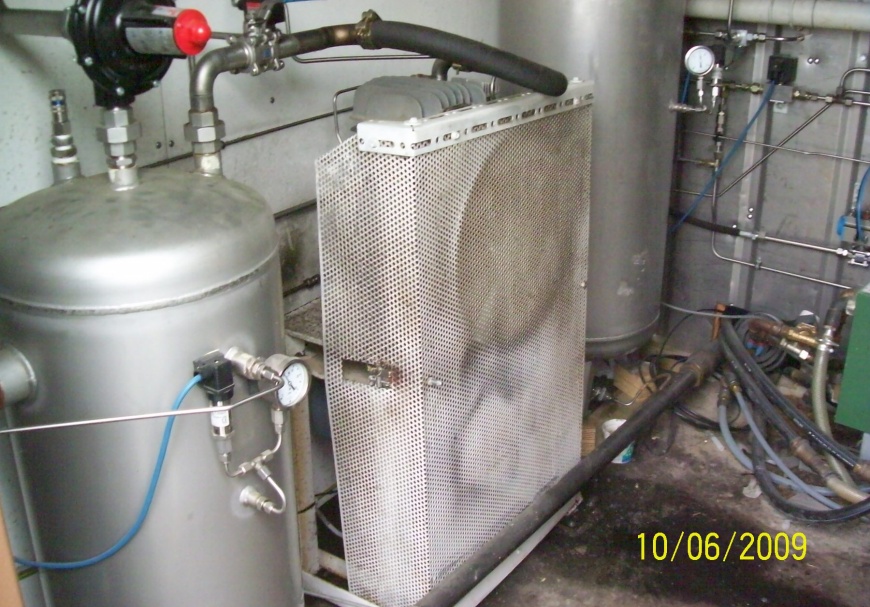 1. Biogastankstelle in Jameln
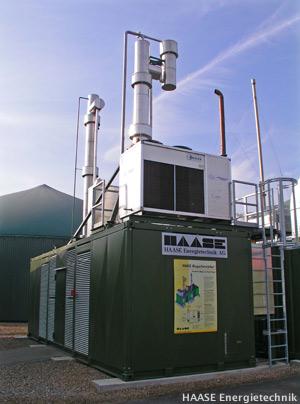 “BiogasTankstelle”
HAASE Biogasaufbereitung
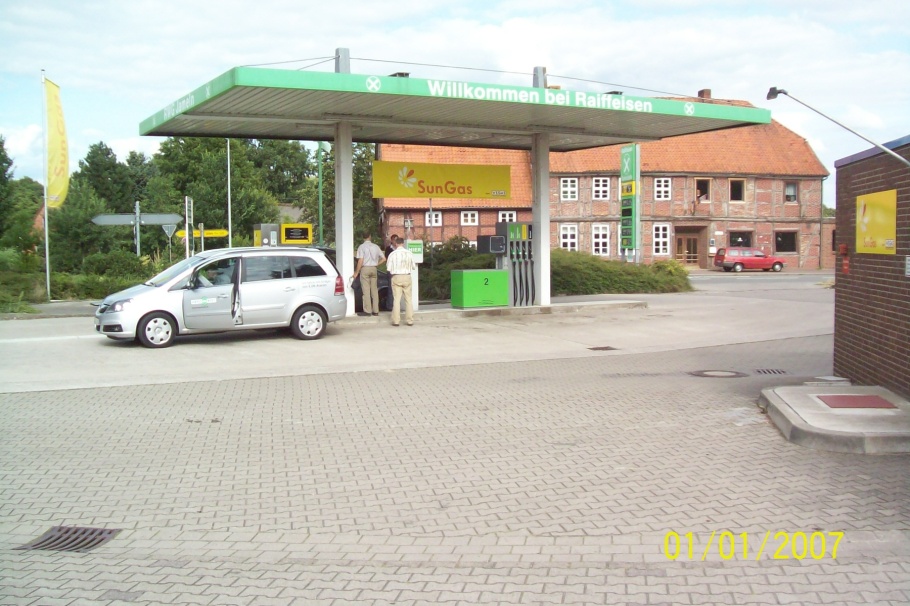 900m
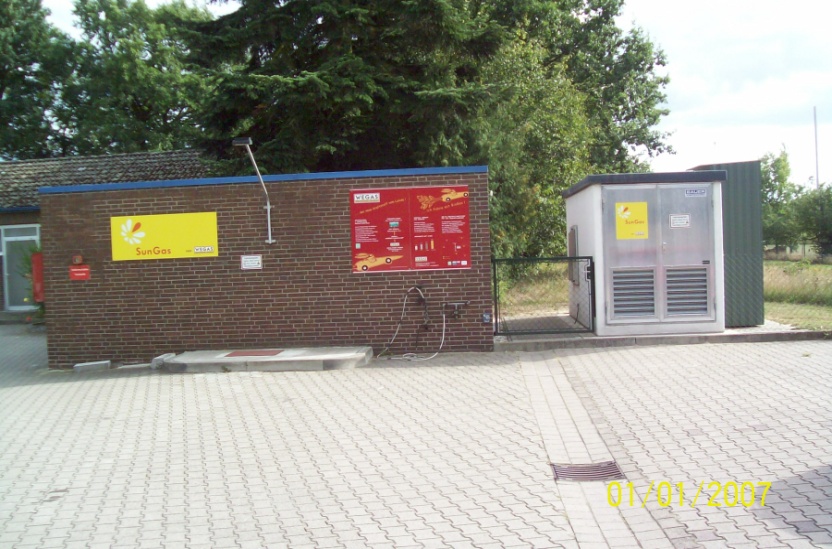 BAUER Kompressor
1. Biogastankstelle in Jameln
Kosten für Anlage und Behandlung
 Biogasproduktion inkl. Energiepflanzen + Biogasanlage 	6,00ct/Kwh
 Biomethanaufbereitungsanlage inkl. Anreize aus dem EEG 	0,38ct/Kwh
 Verfahren zur Behandlung von Biomethan			1,82ct/Kwh
 Gesamtkosten pro Einheit 			    	                8,20ct/Kwh
Bemerkung :
Anfangs lief die Biomethanproduktion für die Biogastankstelle in den roten Zahlen. Das BHKW übernahm den Verlust.
Treibstoffkosten und Energiewert
Energiekosten pro Treibstoff
Die CNG-Preisgestaltung erfolgt in kg.
1 kg CNG ist 1,5 Liter Super oder 1,3 Liter Diesel
1 Kg CNG = 1,15 €/kg; 1 l CNG = 0,78€/l
Eine Statistik, die Freude macht…
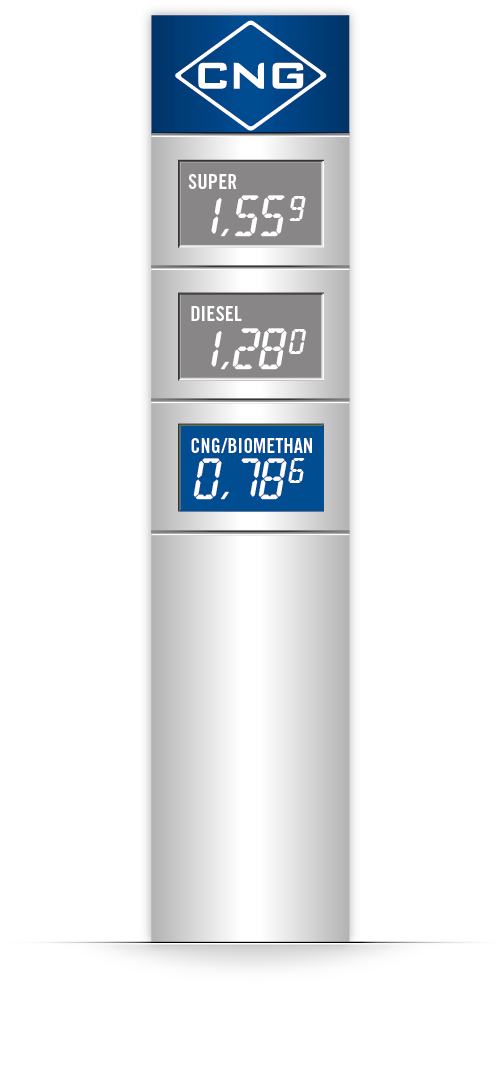 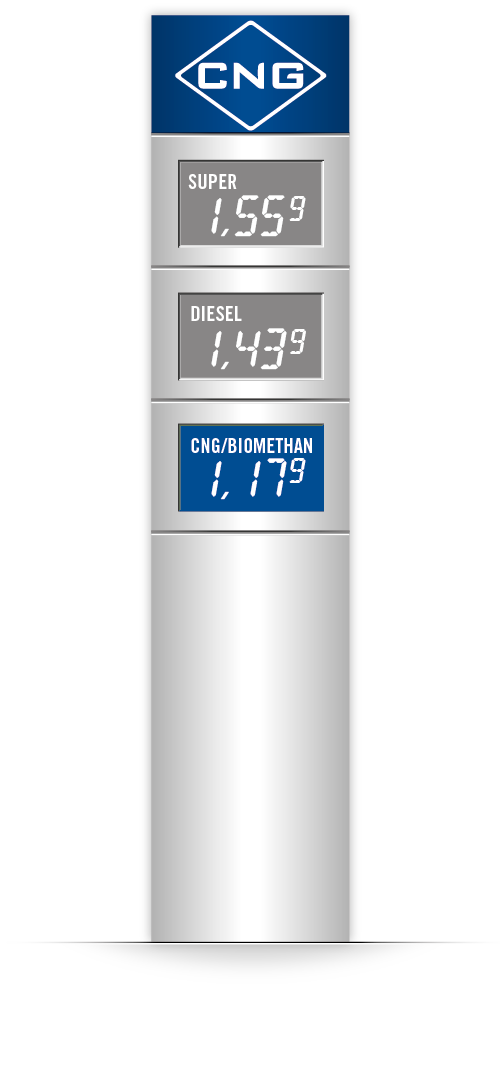 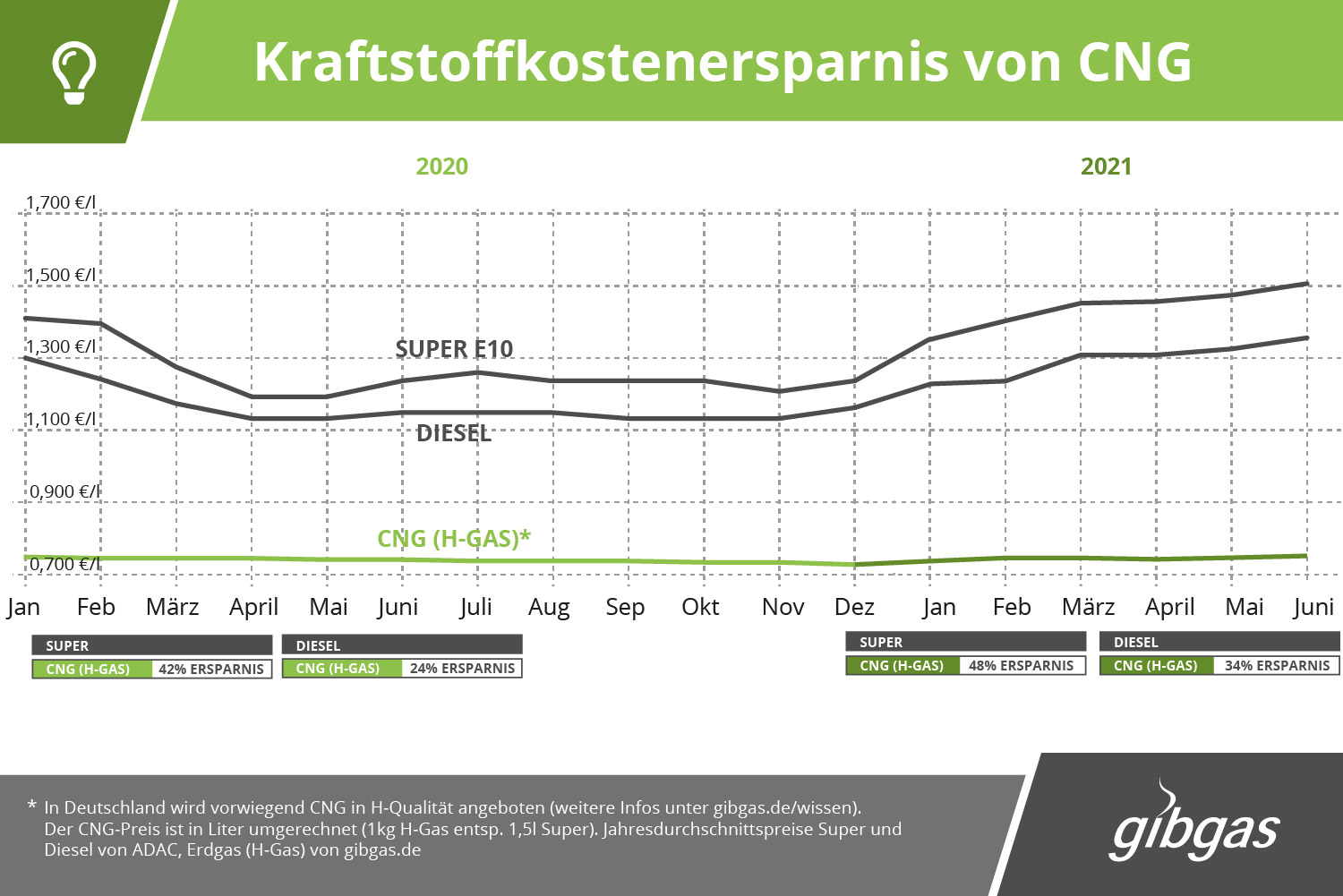 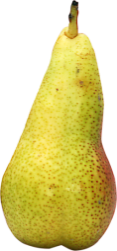 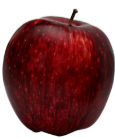 <Foliennummer>
1. Landwirtschaftliche Biogas-Tankstelle Österreich
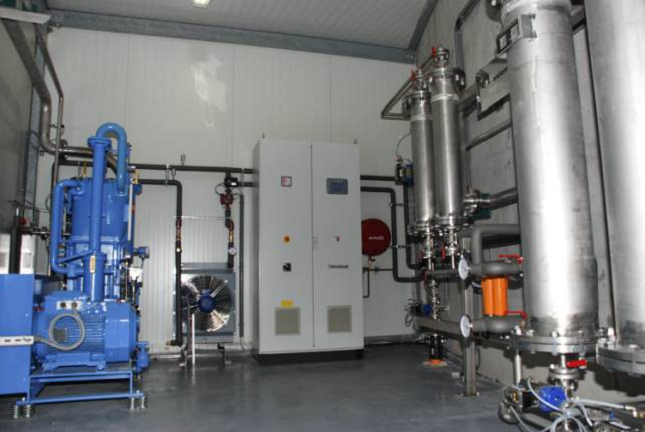 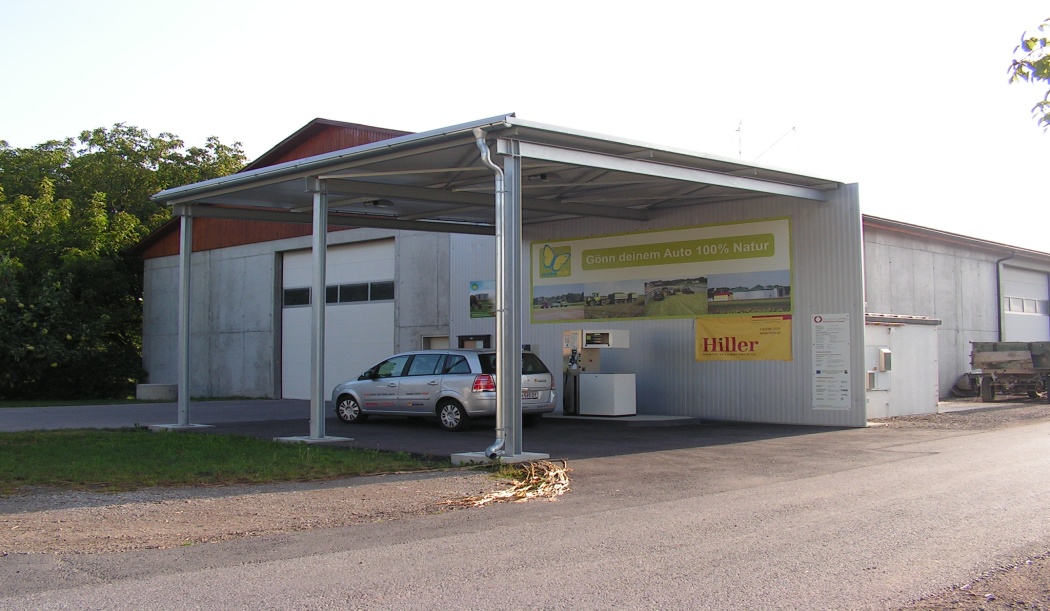 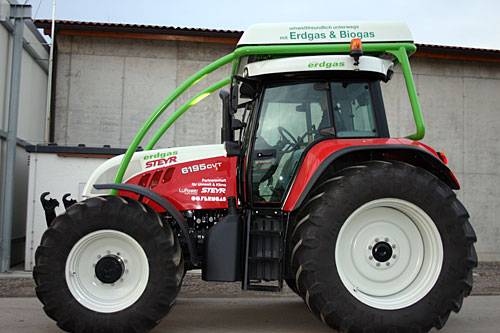 Aufrüstung: Membran, 35m3/h
Traktoren + Fahrzeuge
CHP ebenfalls verfügbar
Biogas Anlage Hof Weitenau; VEES
Zukunftsoption BioCNG statt (nur) Ökostrom
Bereitschaft zu neuer Technologie
Kundenverkehr auf dem Firmengelände
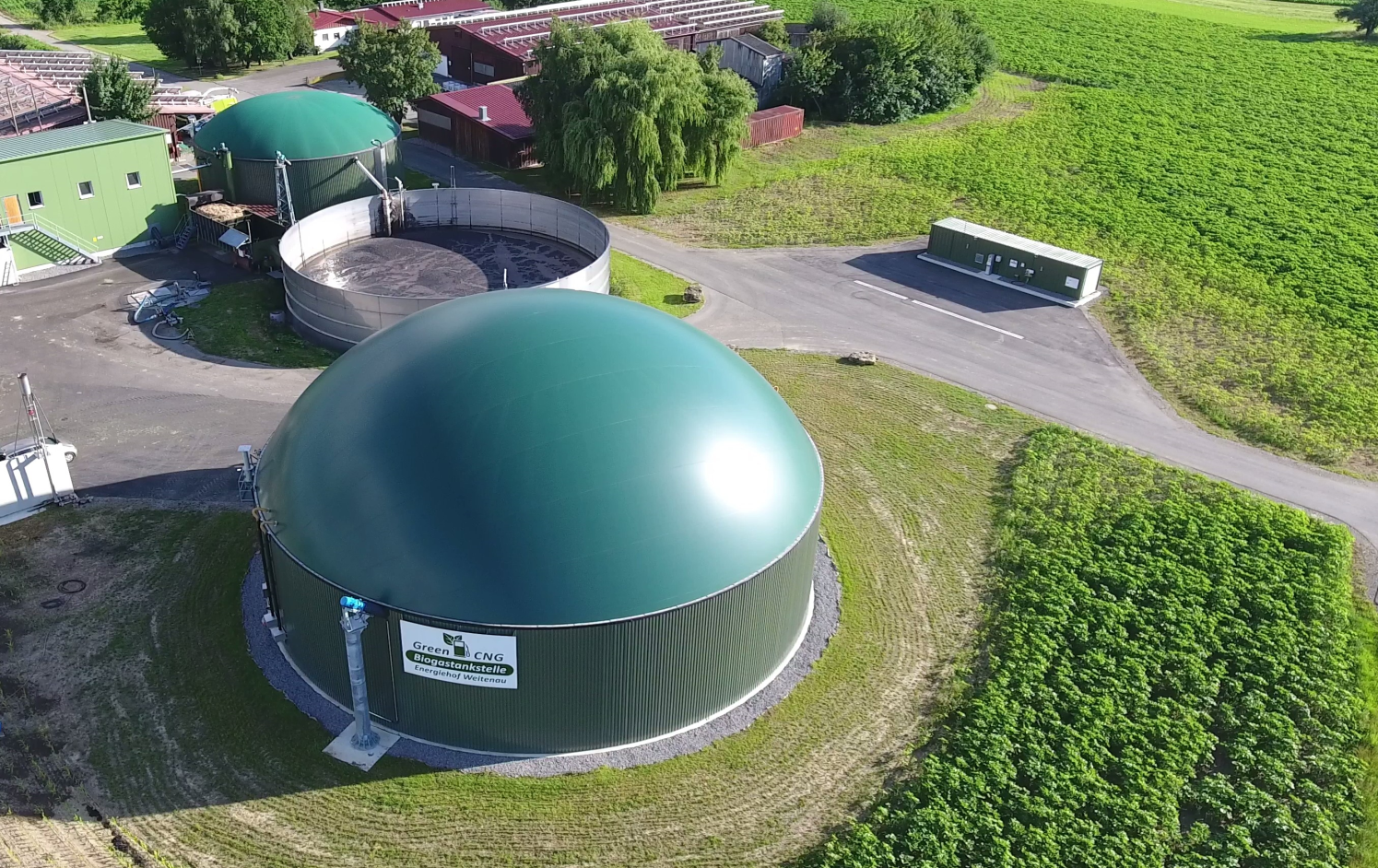 Quelle: Winfried Vees, 
Energiehof Weitenau
<Foliennummer>
Biomethan Traktor
Ganzer Tag der Arbeitsautonomie in der Landwirtschaft
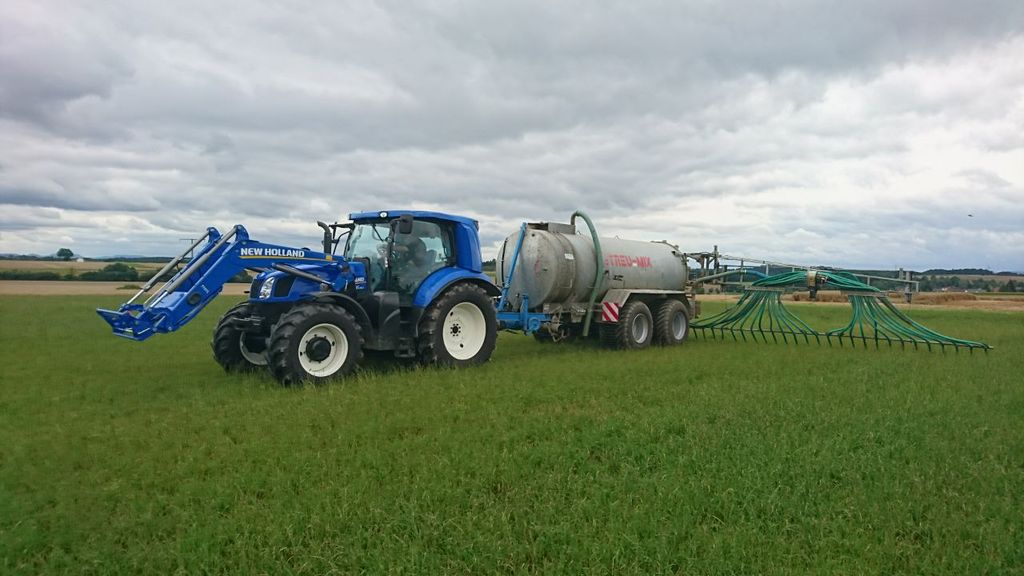 Source: https://www.bwagrar.de/Am-liebsten-mit-eigenem-Kraftstoff,QUlEPTU1MzIzNzEmTUlEPTE2MjkyNQ.html
Biogas Anlage Hof Weitenau; VEES
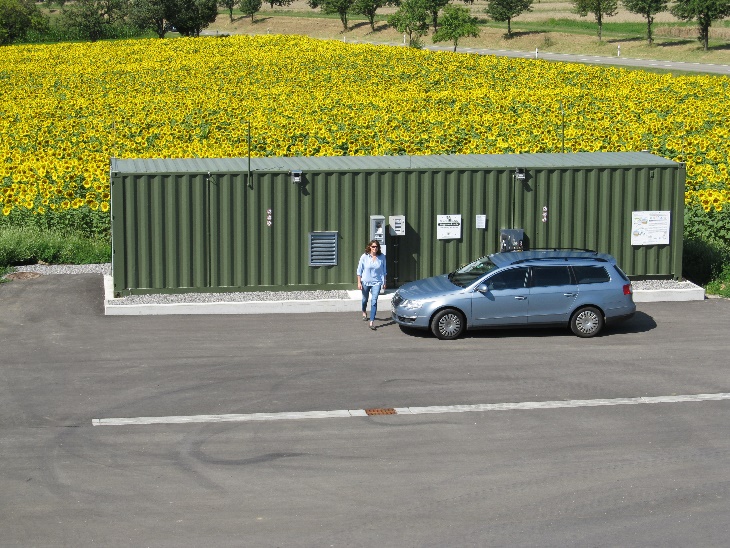 Auftretende Probleme:
Wenig angebotene Technologie
Fehlende politische Unterstützung (in der Regel nur politische "elektrische Ladesäulen-Euphorie") 
Angebote nur für große Anlagen
Serviceproblem (Huhn - Ei)
Quelle: Wilfried Vees, Energiehof Weitenau
<Foliennummer>
Biomethan-Einspeisung Typ BlueFEEDin der Schweiz
Max. 100 Nm3/h Biogas , max. 60Nm3/h Biomethan
In 20-Fuss Container
"Plug-and-Play"
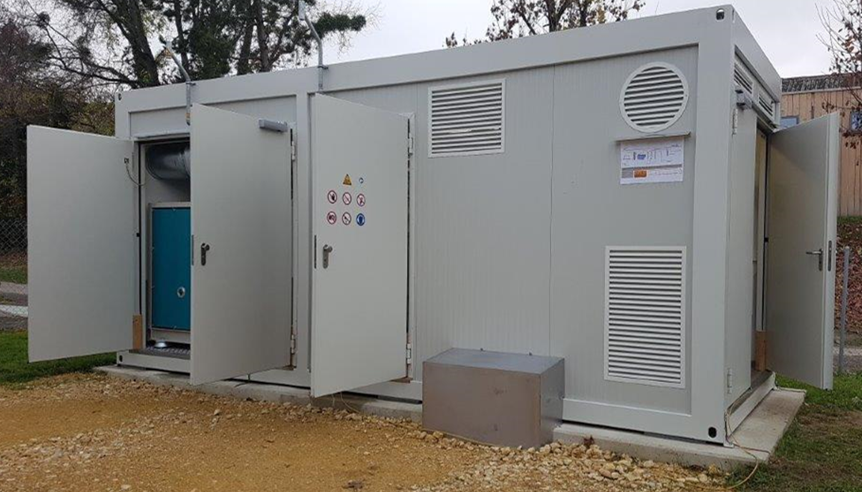 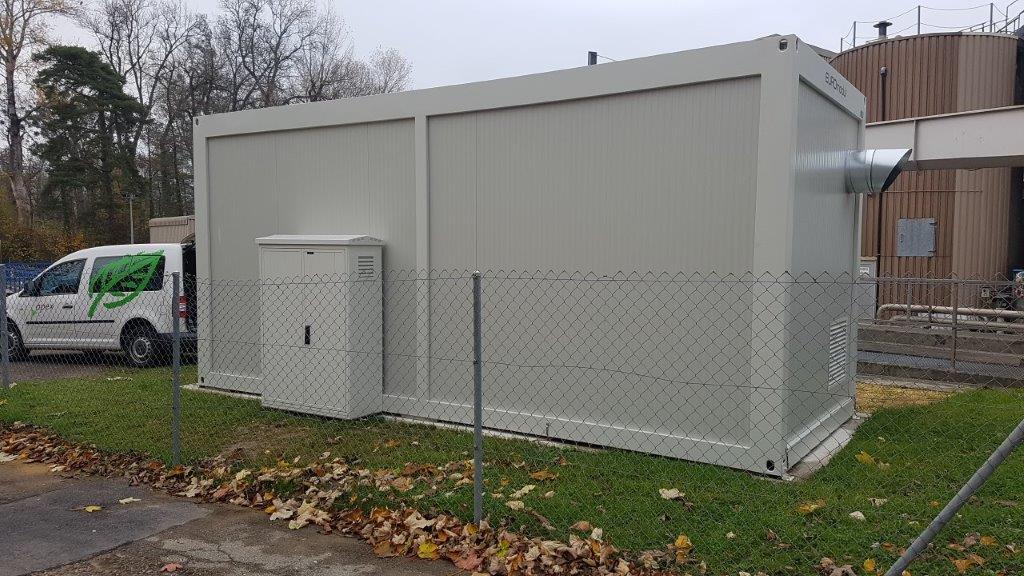 46
Biomethan-Tankstelle Typ BlueBONSAIin der Schweiz und Deutschland
Beispiel: 20 Nm3/h Biogas , 12 Nm3/h Biomethan
20-Fuss Container
Druckspeicher-Module: dem Bedarf anpassen
Betankung:
einfach Füllkonsole 
Eichfähige Gilbarco-Zapfsäule
Tankautomat
Nur teilweise "Plug-and-Play" möglich
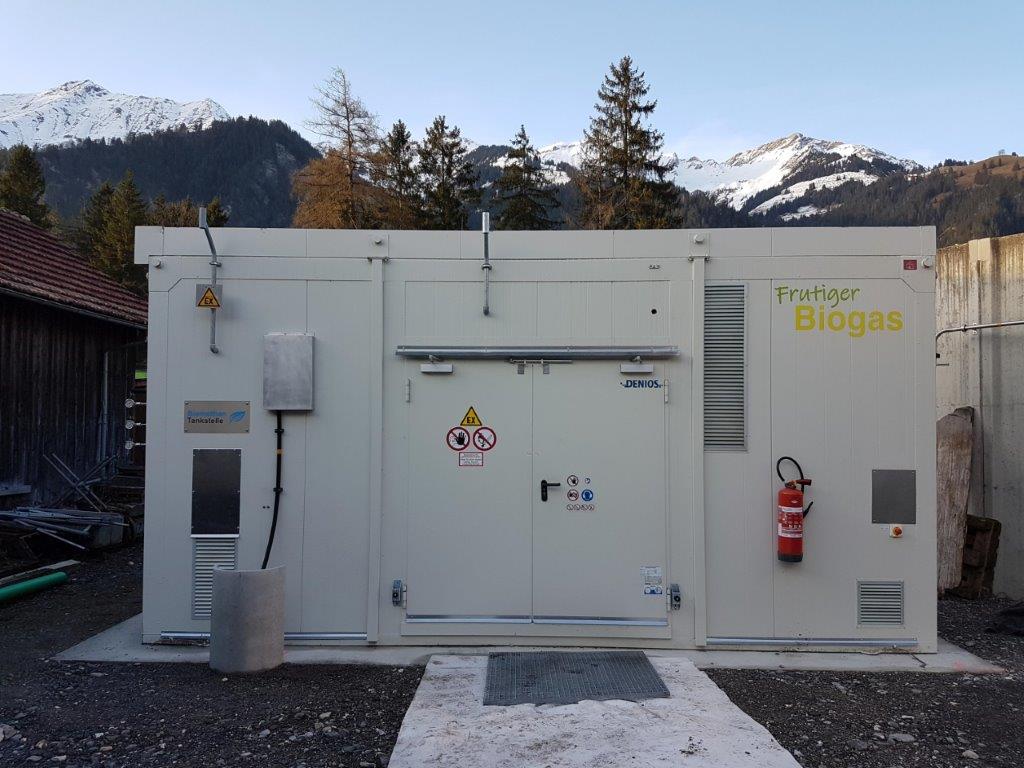 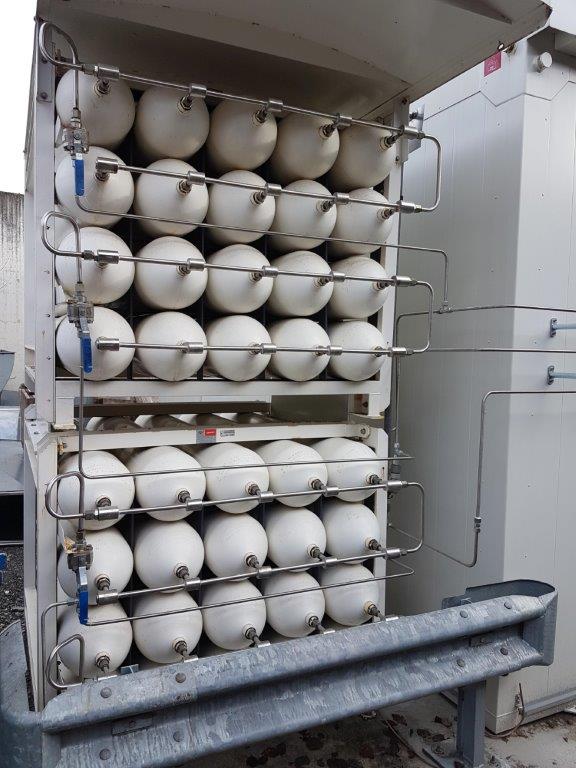 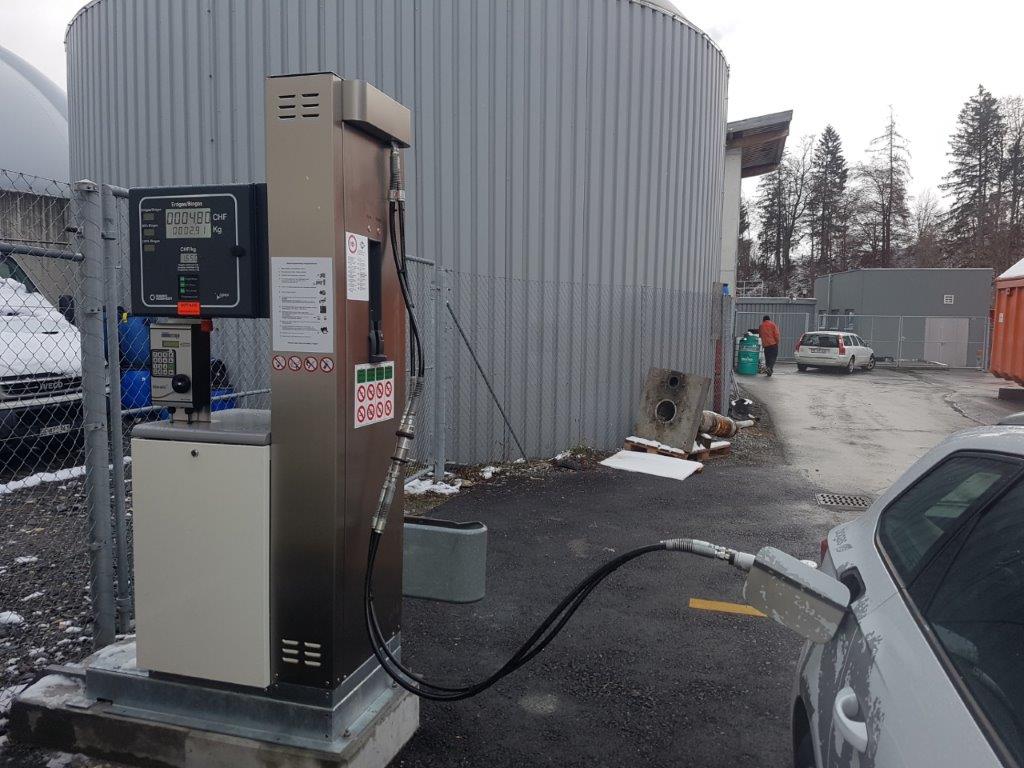 47
Biomethan-Tankstelle Typ BlueBONSAIin der Schweiz
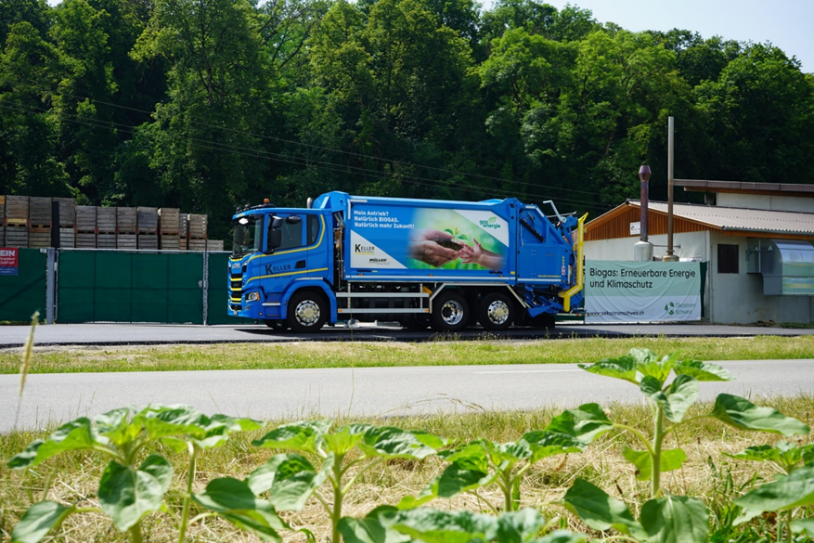 Beispiel: 60 Nm3/h Biogas , 27 Nm3/h Biomethan
1-stufige Aufbereitung (mit Schwachgasverwertung)
Öffentliche Tankstelle, mit Biomethan-Wahltasten
Ausbaubarer Speicher
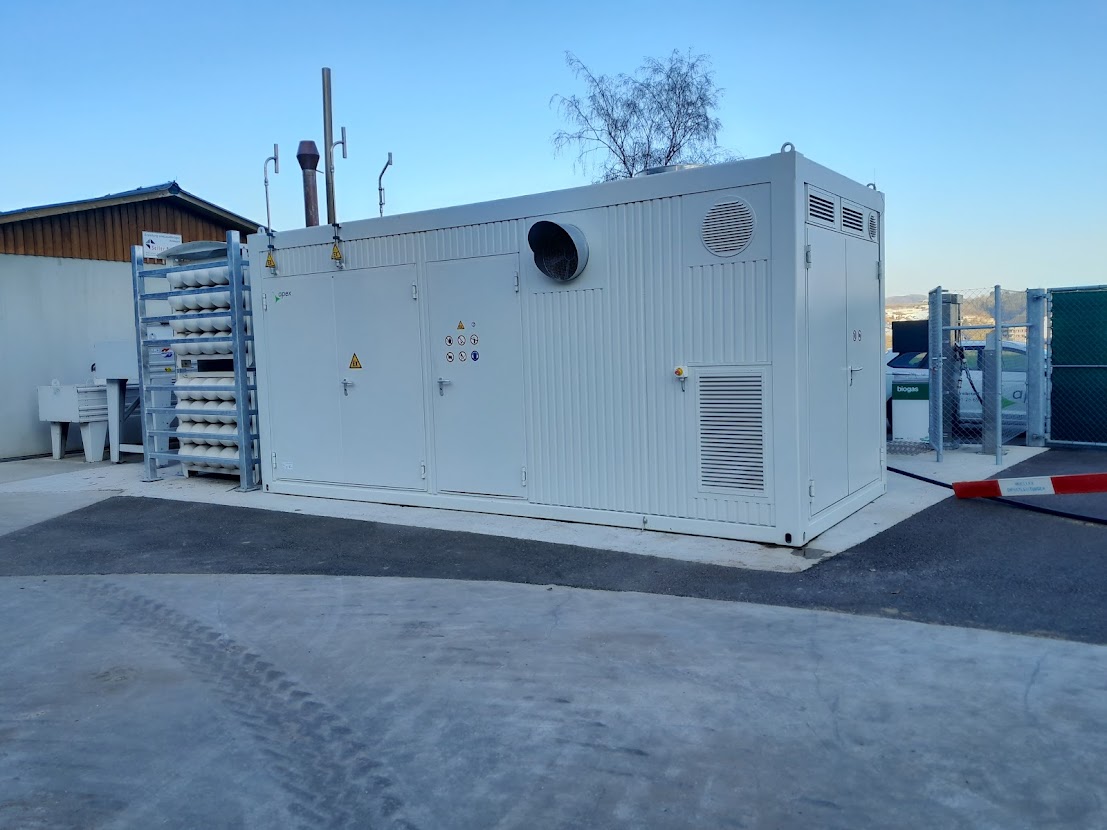 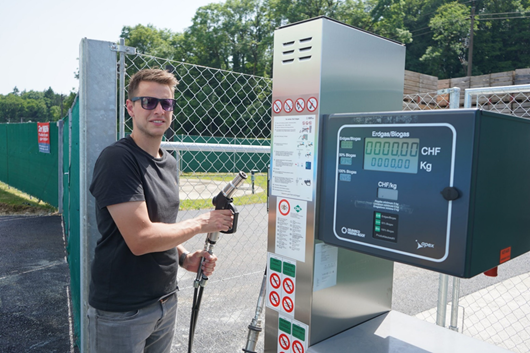 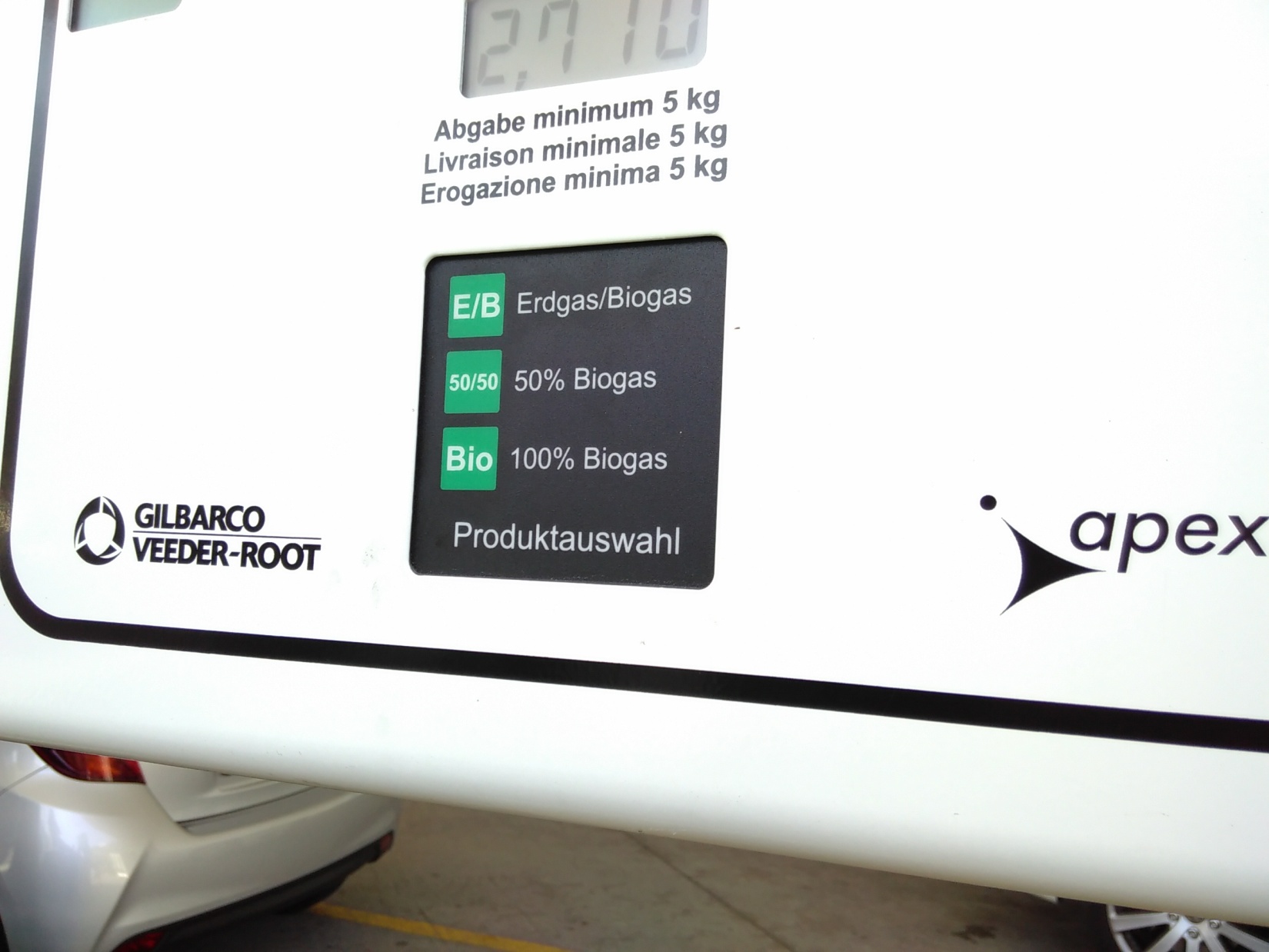 48
Beispiel: Einfache Tankstelle (Typ BB12)
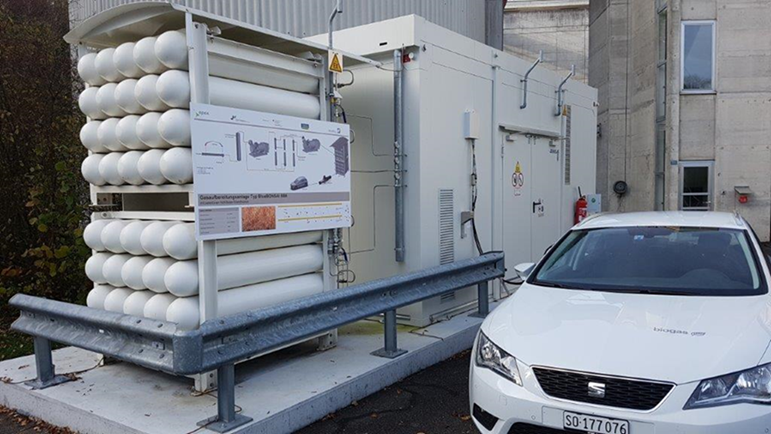 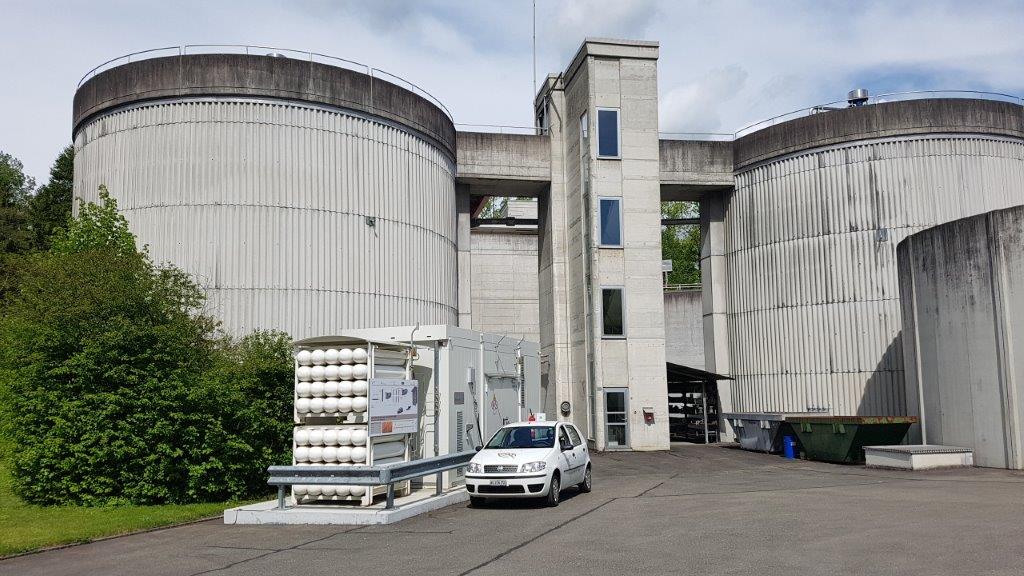 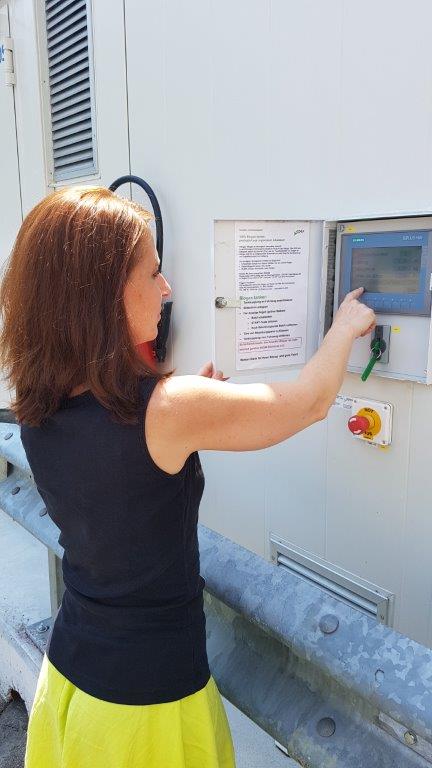 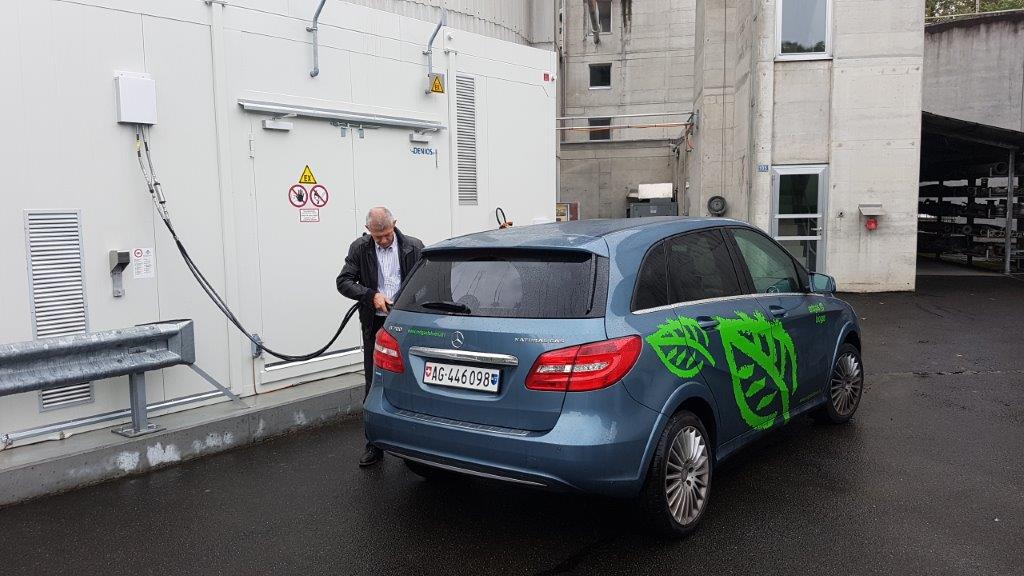 Mit nicht eichfähigem Messystem:
Coriolis Messer
Tankautomat
Kleine Biogas-Aufbereitungsanlagen für die Gasnetzeinspeisung und Fahrzeugbetankung, Schwäbisch Hall, 16. Okt. 2022
49
Wirtschaftlichkeit: Produktion und Mikroverarbeitung
Kosten für Rohgas 	40   -   85 ct/kg
 Betriebskosten 		40   -   55 ct/kg  
           (Großanlage BK+KK 35 ct/kg)
 Kapitalkosten 		35   -   50 ct/kg
 Gesamtkosten		115  -  190  ct/kg
            1 kWh  CNG  kostet   8  -  15 ct
	             (1 kWh Super kostet 15,2 ct , Diesel 11,5 ct)
!! Besteuerung, Vorteil Agrar Diesel
Quelle: Winfried Vees, Energiehof Weitenau
49
Im Vergleich dazu: Kosten der Biogasaufbereitung von Großanlagen
Investitionskosten:
ca. 1,2 – 1,5 Mio. € (1.000 Nm³/h BG*)
ca. 0,5 – 0,8 Mio. € (250 Nm³/h BG*)
Spezifische operative Kosten:
ca. 7 – 13 €/MWh (1.000 Nm³/h BG*)
ca. 13 – 17 €/MWh (250 Nm³/h BG*)

*BG = rohes BioGas
[ISET, Beil, Dalkia, Schwalbenbach/Lange
Wie wird Unterstützung geleistet??
Bis 2014 galt das Biokraftstoffquotengesetz mit einem Volumenanteil von 6,25%.
Das Treibhausgasminderungsgesetz ist seit 2015 in Kraft.
Die Einführung erfolgt in Etappen:
Seit 2015    3,5% CO² Reduzierung
Seit 2017      4 %
Seit 2020      6%
Seit 2023      8% 	
Bis 2030      25%
THG Minderungspotenzial 35%
THG Minderungspotenzial 50%
ab 2018 THG Minderungspotenzial 50% 
aber auch für Erdgas
49
Zahlen im Hintergrund
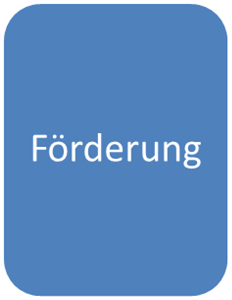 Bei Nichterreichen erfolgt Pönale je Kg CO2 0,6 €
Minderungspotenzial bei Biodiesel ca. 1,05 kg CO2eq
                 Bei Bioethanol ca. 1,08 kg CO2eq
                 Bei Biomethan ca. 3,39 kg CO2eq !!
Biomethan (bei 83 % MP) hat einen „Pönalevermeidungswert“ von 1,60 € je Kg Bio-CNG !! ====> RED II
Quelle: Winfried Vees, Energiehof Weitenau
49
Einkommens- und Einsparungspotentiale 
bei Biomethan als nachhaltiger Biokraftstoff

Biogas als Bio-CNG, Bio-LNG und Bio-H2

Große Abnahmemenge im Schwerlastverkehr 
(z.B.: IVECO Stralis 540 kg vs. Seat Leon 18 kg)

Gute THG Quoten Vermarktung: Pönale bis zu 600 EUR/t CO2 eq.

Maut Befreiung bis 31.12.2023 (bis zu 15,000 EUR/Jahr Einsparung)

Verschrottungsprämie für LKW (10,000 or 15,000 EUR/LKW)

Reduzierte Energiesteuer 
(40% weniger bis 2023,
 danach langsame Anpassung)

Brennstoff Emissions Handels Gesetz 
BEHG, steigende CO2 Abgabe
(8 ct/kg LNG jetzt, bis zu 18 ct/kg ab 2026)
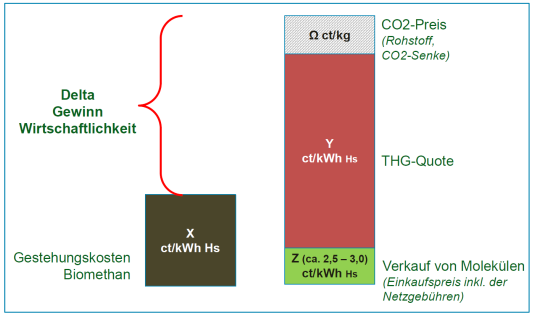 Perspektiven der Biomethan Mobilität
Biogas und Biomethan kombiniert könnte 4,6 % des heutigen EU Erdgas ersetzen, in D heute 9%.
Dänemark ersetzt heute schon 30% seinen Erdgasbedarfs durch Biomethan
In Deutschland könnten aus der heutigen Biomethanerzeugung ca. 0,8 bis 1 Mio. Fahrzeuge betrieben werden
Aus der gesamt Biogaserzeugung ca. 8 bis 10 Mio. Fahrzeuge in D
Bis 2050 könnten 30 bis 40% des EU Erdgasbedarfs ersetzt werden.
Notwendigkeit von länderübergreifender Zusammenarbeit, Abbau von Hürden und ein unterstützender rechtlicher Rahmen
Bis 2025 könnten 25.000 LKW mit Bio-LNG betrieben werden.
Biomethan aus Abfall von 1000 Personen kann 1 Bus für 1 Jahr betreiben.
49
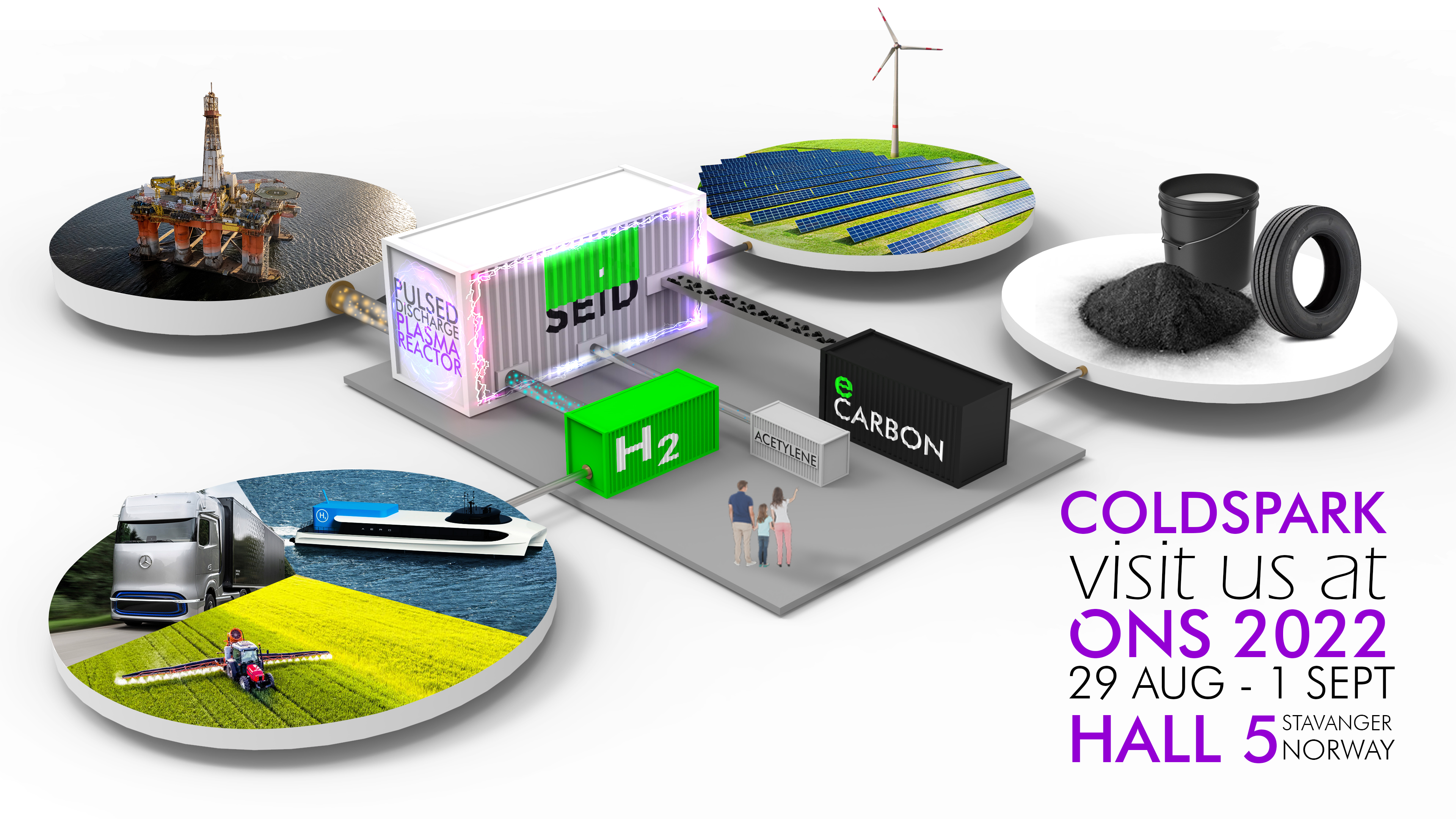 Nachhaltige Technologie zur Herstellung von Festem Kohlenstoff & Wasserstoff
Vielen Dank für Ihre Aufmerksamkeit
Michael Köttner
FnBB e.V

Am Feuersee 8
74592 Kirchberg/Jagst
Tel. +49/7954 926203
Email: koettner@fnbb.org